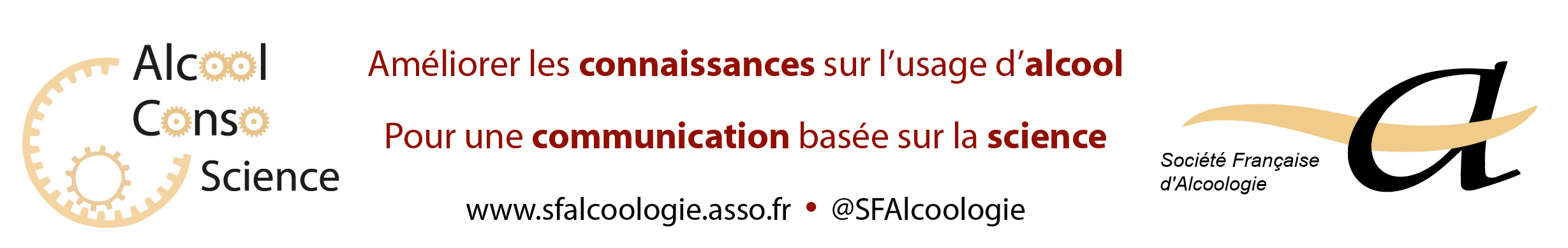 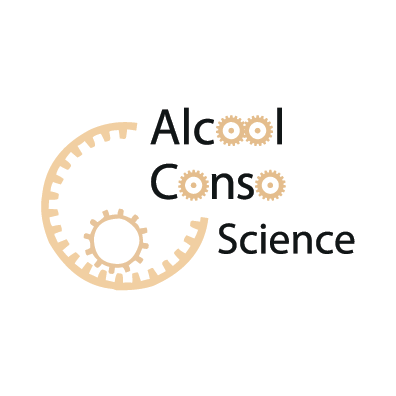 Alcool et Intoxication aigue, ivresse, veisalgie
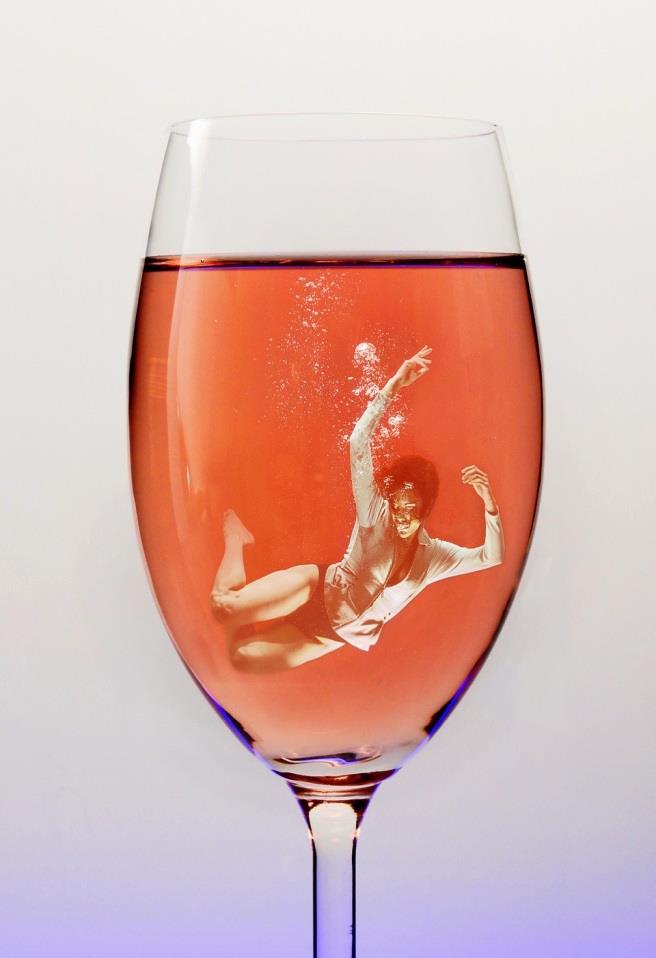 Pascal Menecier
Delphine Lefranc
Loetitia Rotheval
https://pixabay.com/fr/photos/ivre-de-lalcool-vin-femme-dame-2673385/
Intoxication éthylique aiguë : IEA
Consommation d’éthanol   l’ivresse : manifestation de IEA
 Intoxication par agonistes des récepteurs GABA
 GABAA, les plus fréquentes (éthanol ou benzodiazépines)
 à côté GABAB (GHB ou baclofène) (Vodovar et al., 2019) 
 Pierre angulaire de l’alcoologie, 
		IEA intéresse peu les cliniciens…
 Question de santé publique
 Favorise chutes, traumatismes, conduites à risque, violences agies ou subies… 
 + conséquences sociales, professionnelles ou judiciaires… sur soi et autrui
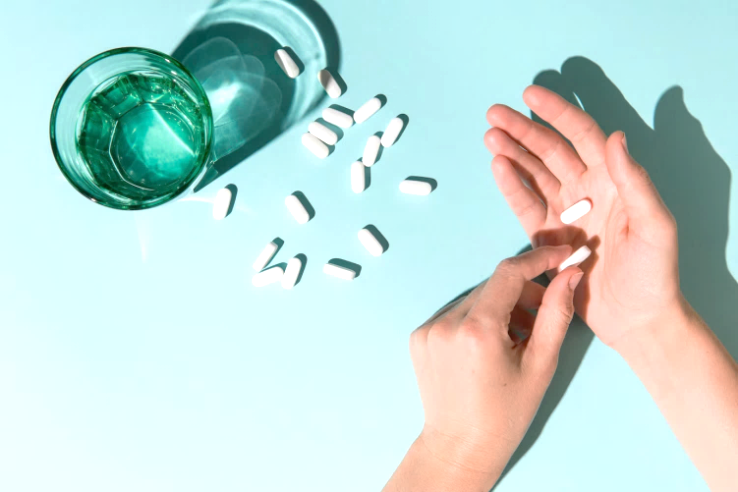 https://fr.freepik.com/photos-gratuite/medecine-vue-dessus-verre-eau-table_7946281.htm#query=benzodiazepines%20drunk&position=23&from_view=search&track=ais
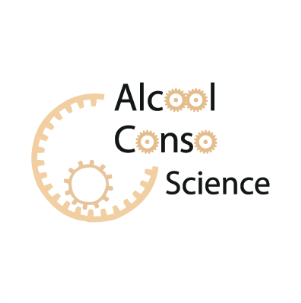 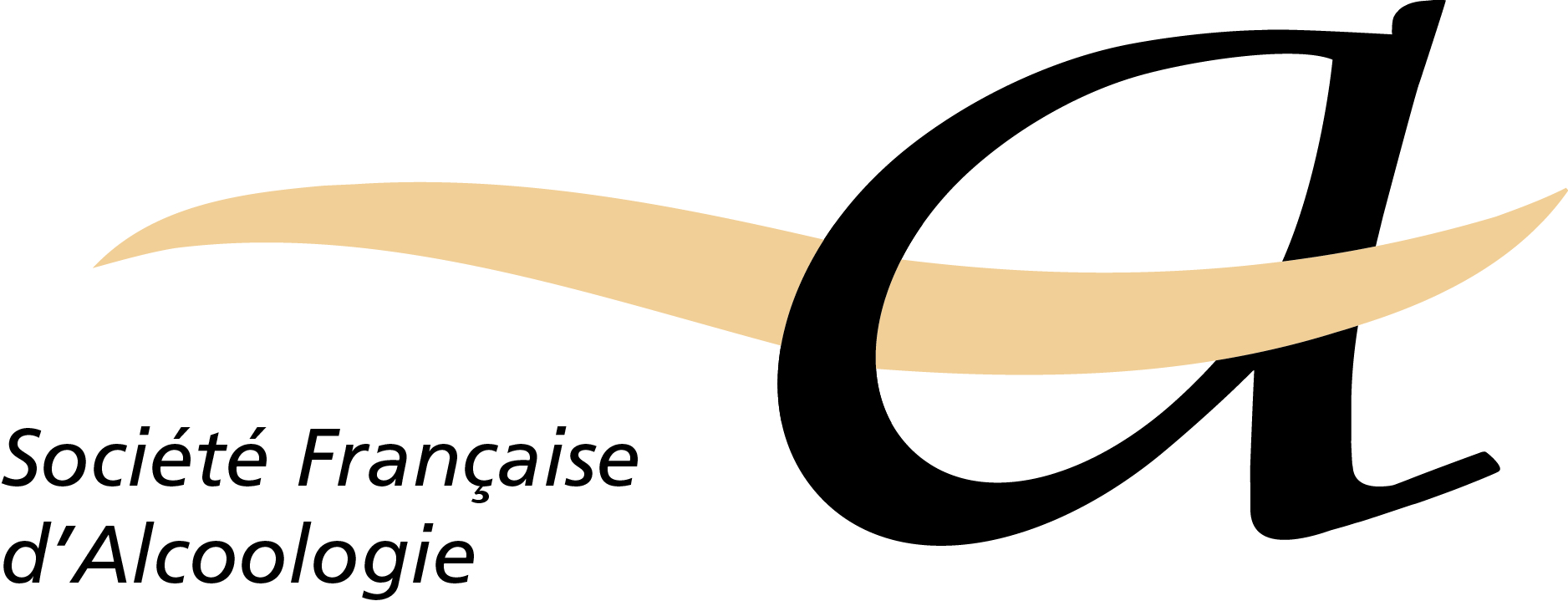 Intoxication éthylique aiguë : IEA
Baromètre santé 2017, France de 18 à 75 ans… 
 21 % ivresse dans les 12 derniers mois (29 % hommes, 13 % femmes) 
 64 % au moins une fois au cours de la vie 
 Alcoolisations ponctuelles importantes (API), sources d’IEA 
	- 35 % au moins une fois par an (50 % hommes, 21 % femmes) 
	- 16 % au moins une fois par mois (Richard et al., 2019).  
 En services d’urgence
 Prévalence IEA 
5 à 10 % passages années 1990 (De Lentaigne De Logiviere et al., 2015; Sureau et al., 2006)
3 à 5 % vers l’an 2000 (Leveau, 2022) 
+/-1 % récemment (Loffler et al., 2022; Mirijello et al., 2023).
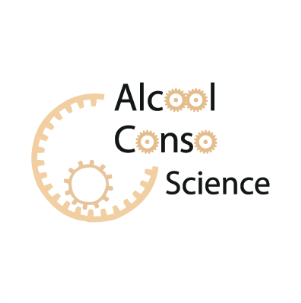 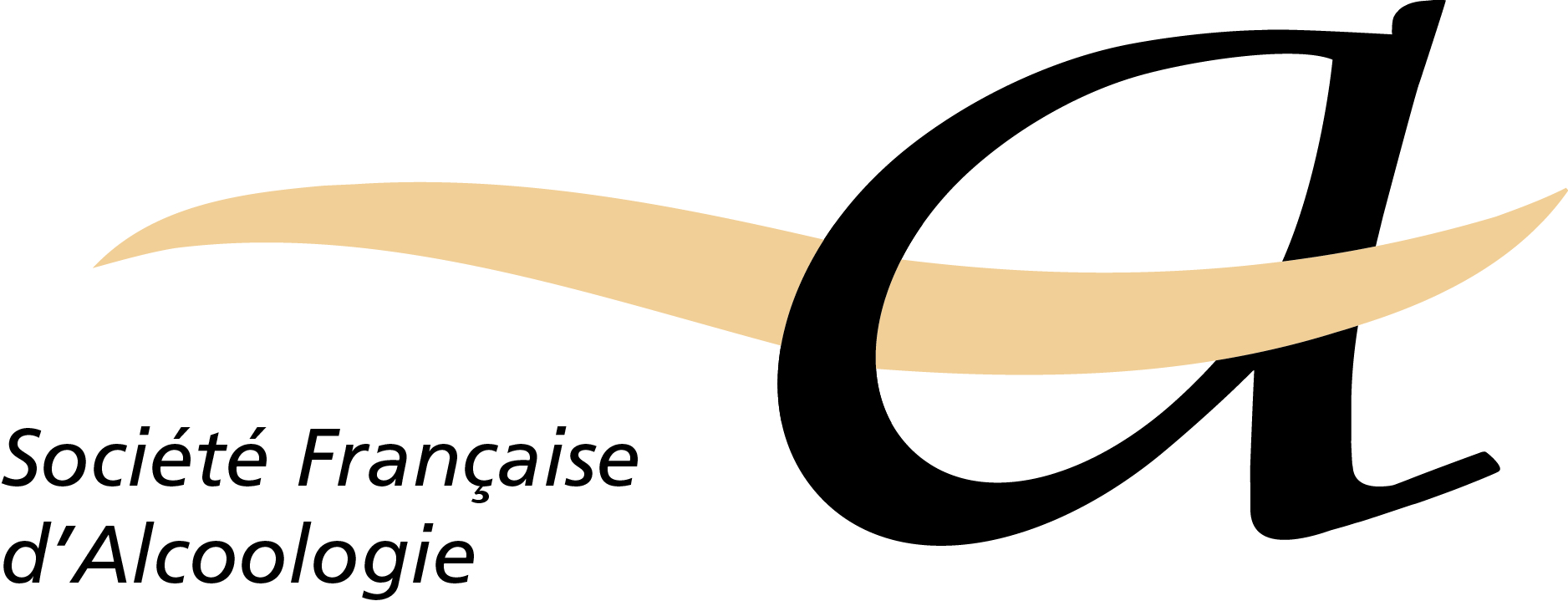 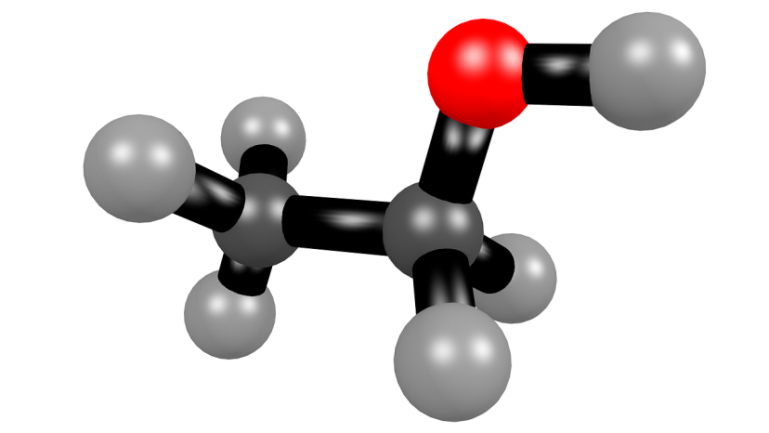 L’éthanol et les alcools
https://pixabay.com/fr/illustrations/%C3%A9thanol-de-lalcool-mol%C3%A9cule-3d-1094992/
alcool éthylique (C2H6O) 
 Produit naturel issu sans intervention humaine 
par fermentation de sucres (fruits, céréales, miel) ou celluloses, anaérobie par des levures 
(Dali-Youcef & Schlienger, 2012; Goullé & Guerbet, 2015).  
 Autres monoalcools : tableaux cliniques d’intoxications aiguës voisins 
 Méthanol : boissons artisanales, d’alcools frelatés 
le plus toxique des alcools, sur rétine, nerf optique + forte létalité (Seutin et al., 2015)
 Propanol (alcool isopropylique) 
désinfectant pour la peau ++ depuis la crise Covid-19 : SHA  (70°) (Megarbane et al., 2001)
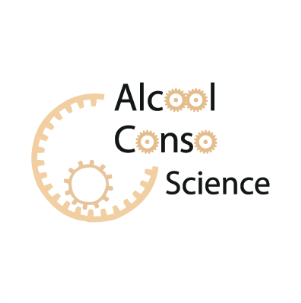 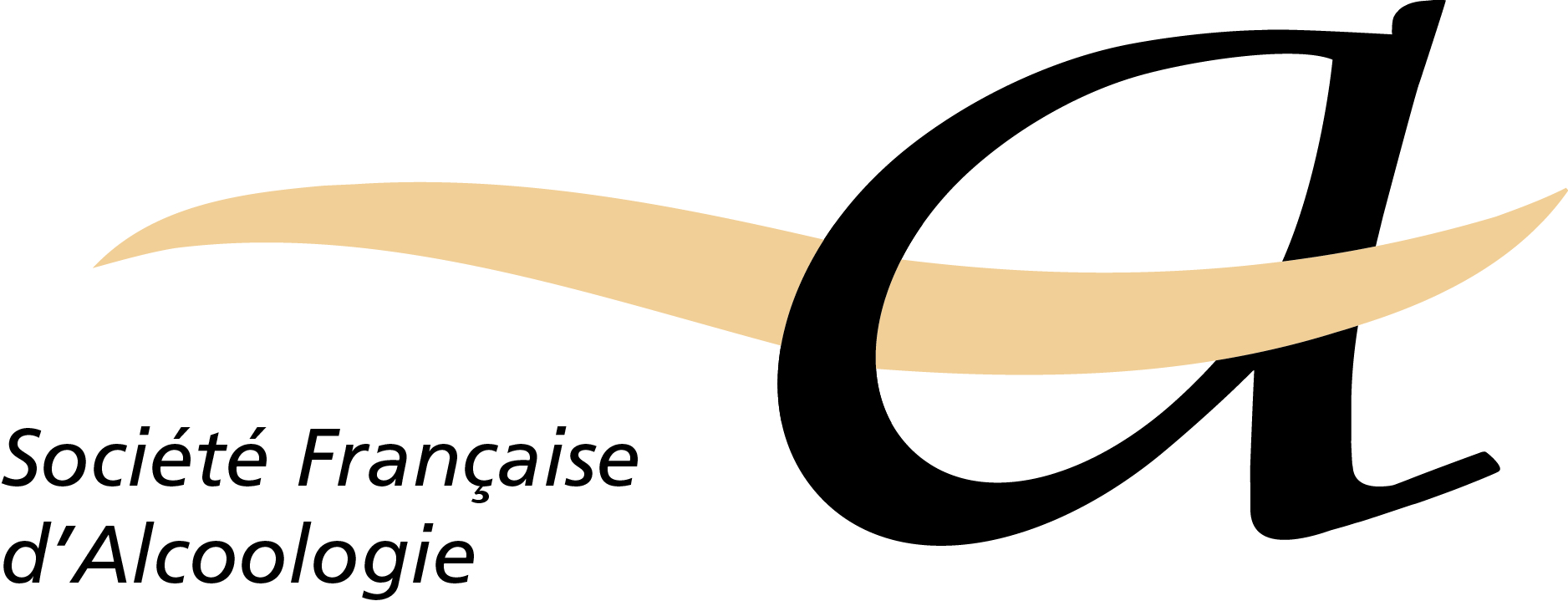 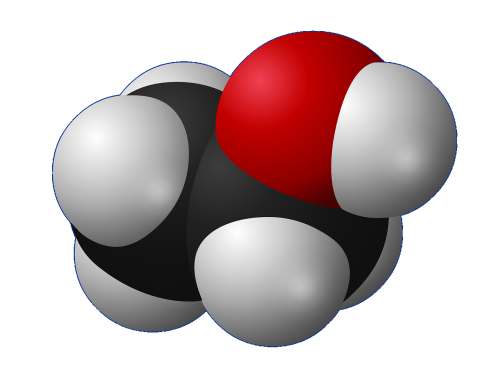 Ethanol : physico-chimie
Petite molécule : Miscible dans l’eau et dans les graisses
 Titre/degré alcoolique = pourcentage volume : en % ou ° (Goullé & Guerbet, 2015)
 Absorption +++ par ingestion, +/- rares usages transmuqueux
 Inhalation et voie transdermique : minime voire négligeable (Lamiable et al., 2004)
 Après ingestion, traverse muqueuse duodénum et jéjunum 
 vitesse de vidange gastrique conditionne pic alcoolémie (IEA) 
 Majoré si estomac vide, rapidement bu, titres élevés ou gazeuses… 
 Volume de diffusion + élevé homme que femme (70 % vs 60 %), 
 Diminue avec l’âge !
https://pixabay.com/fr/vectors/mol%C3%A9cule-%C3%A9thanol-compos%C3%A9-organique-153978/
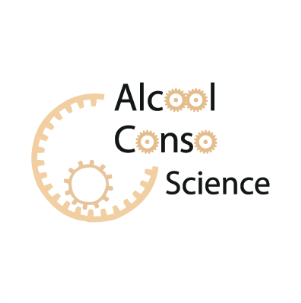 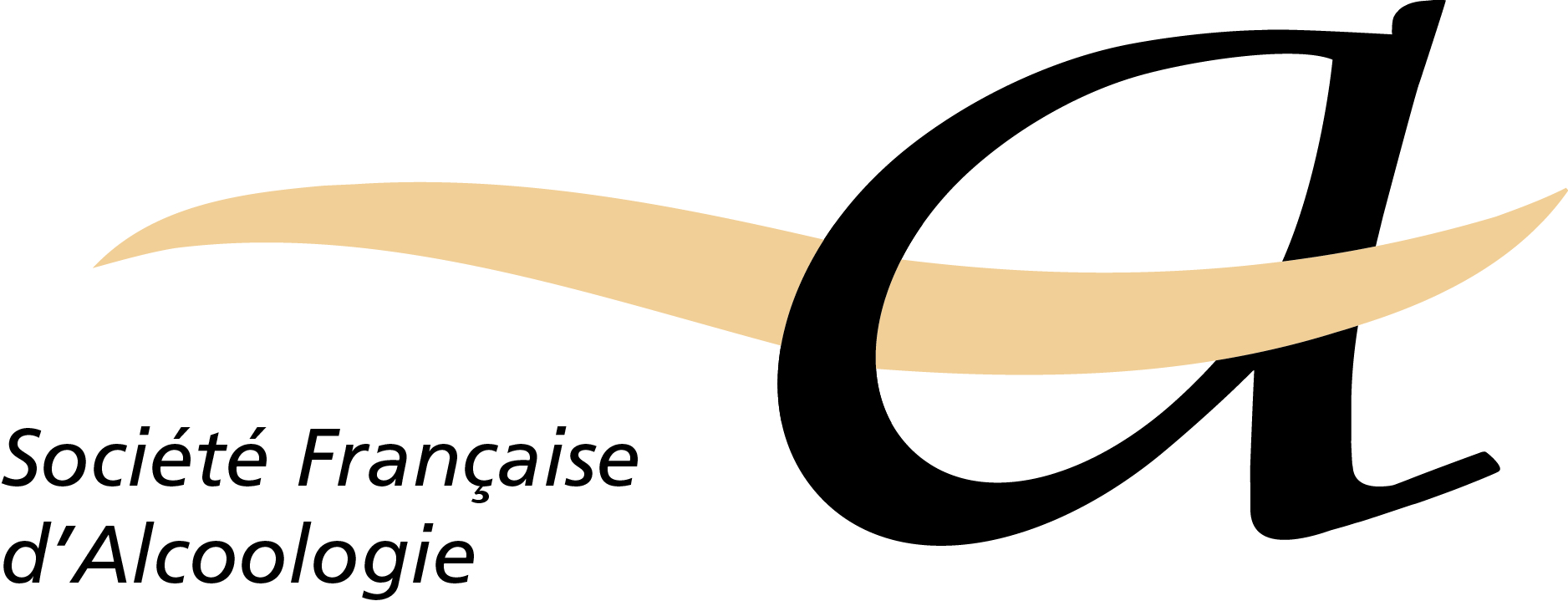 Ethanol : détection et mesure
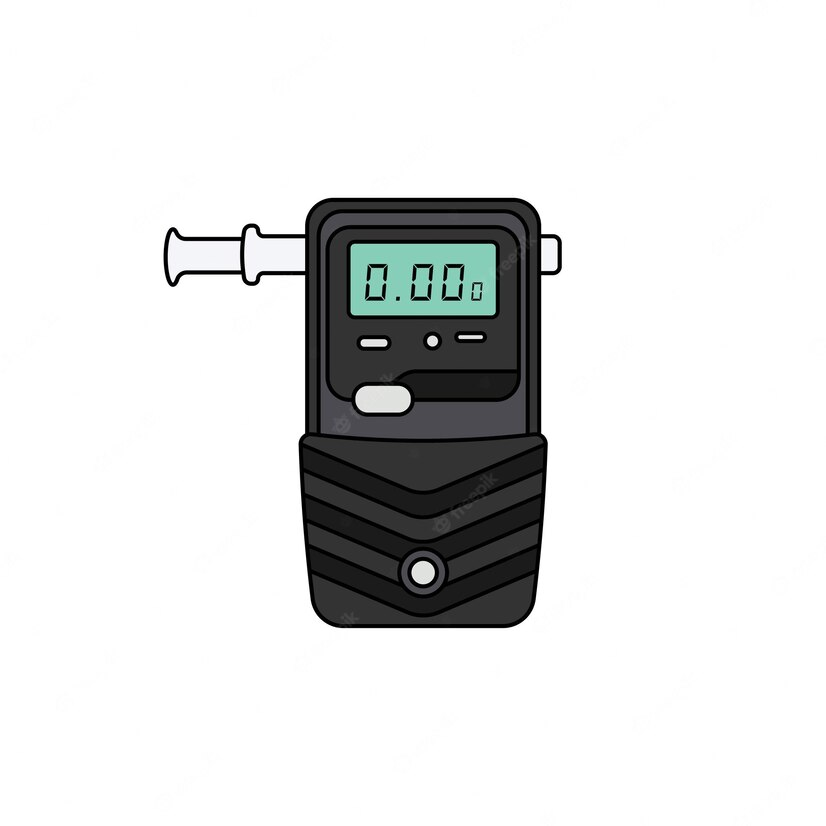 Dosage sanguin  (Goullé & Guerbet, 2015)
 Chromatographie : légale et expertise toxicologique 
 Méthode enzymatique : le plus courant 

 Mesure dans l’air expiré 
 Ethylomètre, en mg/litre, 
 Rapport valeur air expiré/ sanguine : 1/2000e 
 1 g/l alcoolémie ou 22 mmoles/l  0,5 mg/l d’air expiré 
(Dali-Youcef & Schlienger, 2012)
https://fr.freepik.com/vecteurs-premium/enfants-dessinant-vector-illustration-alcootest-vecteur-dessin-anime-plat-isole_51035400.htm#query=alcootest&position=9&from_view=keyword&track=sph
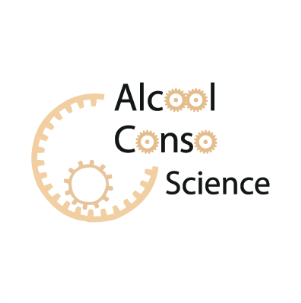 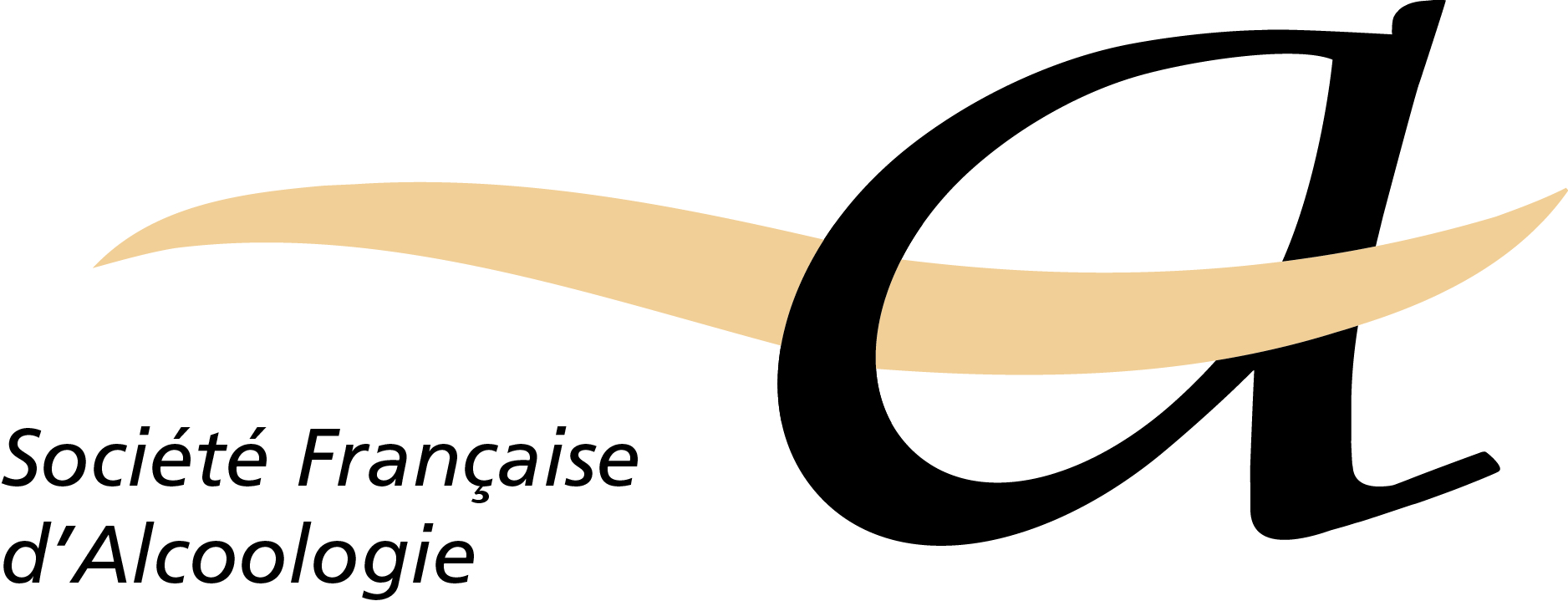 Propriétés de l’éthanol
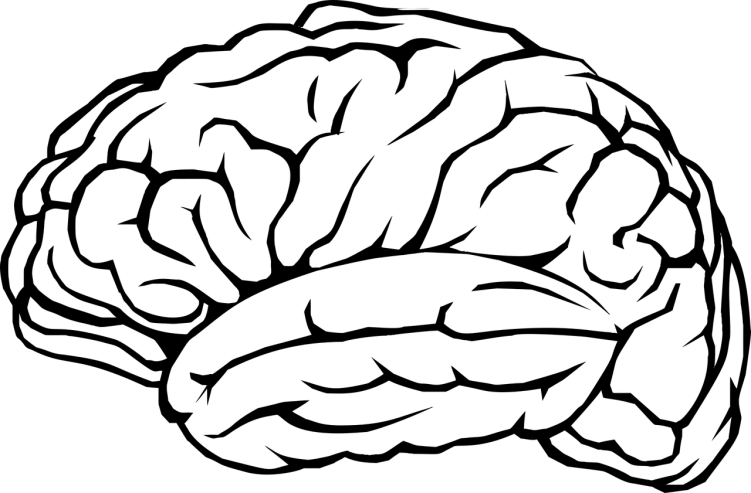 Effets psychoactifs :
 Bases théoriques
fluidité membranes cellulaires (neurones), +/- 
récepteurs membranaires (GABA ou NMDA), systèmes excitateurs et inhibiteurs du cerveau (Deveaux & Danel, 2003; Krystal et al., 2006) 
 Effets biphasiques, psychostimulants puis sédatifs, 
 désinhibiteurs, euphorisants ou dysphorisants,
 anxiolytique, antidépresseur… 
 + antalgie, myorelaxation, troubles de l’équilibre, diplopie 
 + croyances :  réchauffe…
https://pixabay.com/fr/vectors/cerveau-%C3%A9couter-en-pensant-a-je-2789698/
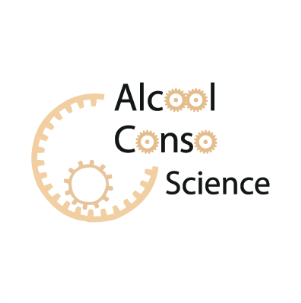 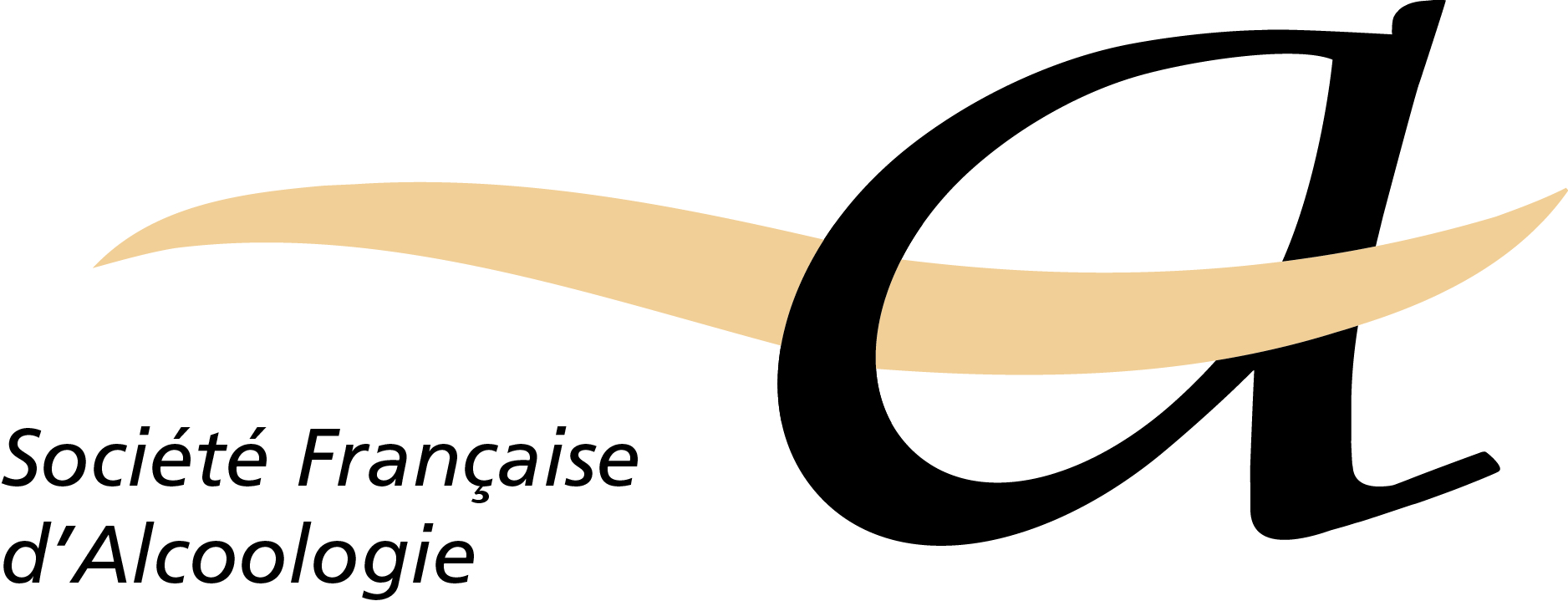 Métabolisme de l’éthanol
1/10e éliminé par ADH paroi gastrique (Mirijello et al., 2023)
 Catabolisme oxydatif essentiellement hépatique 
 quelques % évacués par respiration, sueur, urines, lait… 
 demi-vie élimination de 2 et 14h,  alcoolémie de 0,1 et 0,30 g/l/h  ≈ 1 verre/h 
  éthanol  acétaldéhyde (/ADH)  acétate (/ALDH)   CO2, H2O

						

 Acétaldéhyde = principal métabolite toxique ; accumulation: effet antabuse 
 Faible part d’élimination voies MEOS ou catalase non saturable
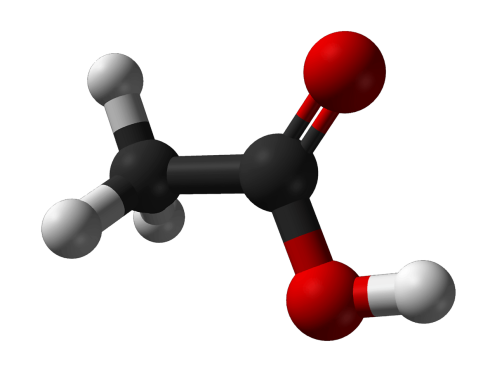 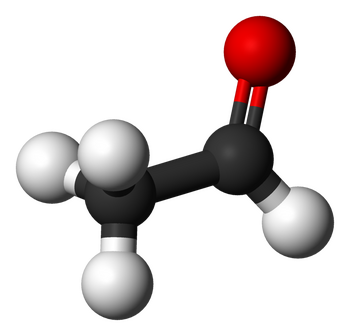 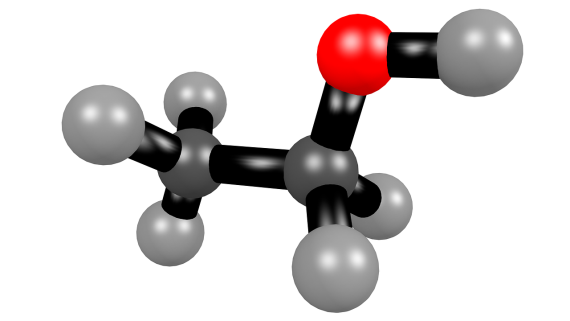 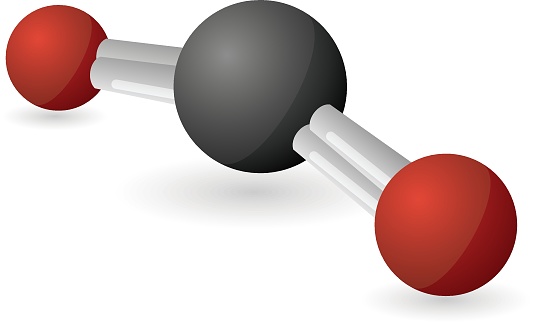 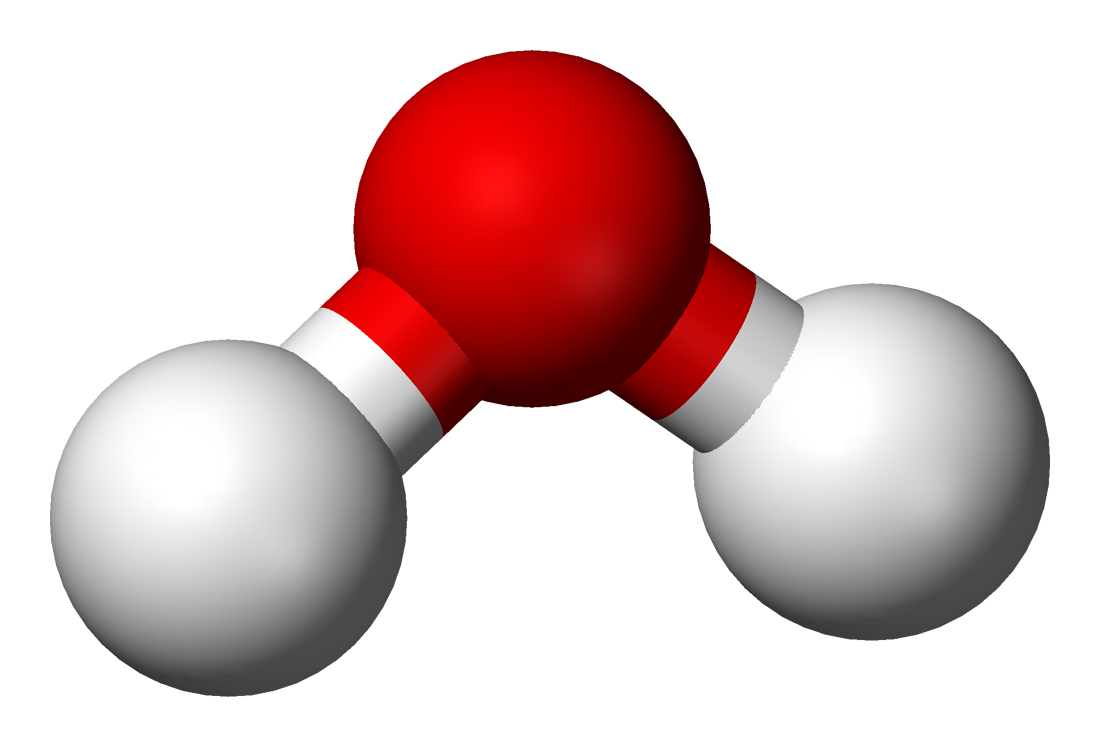 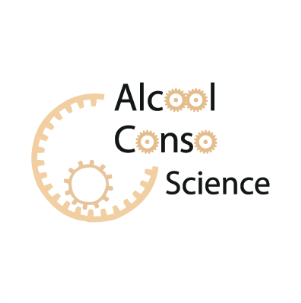 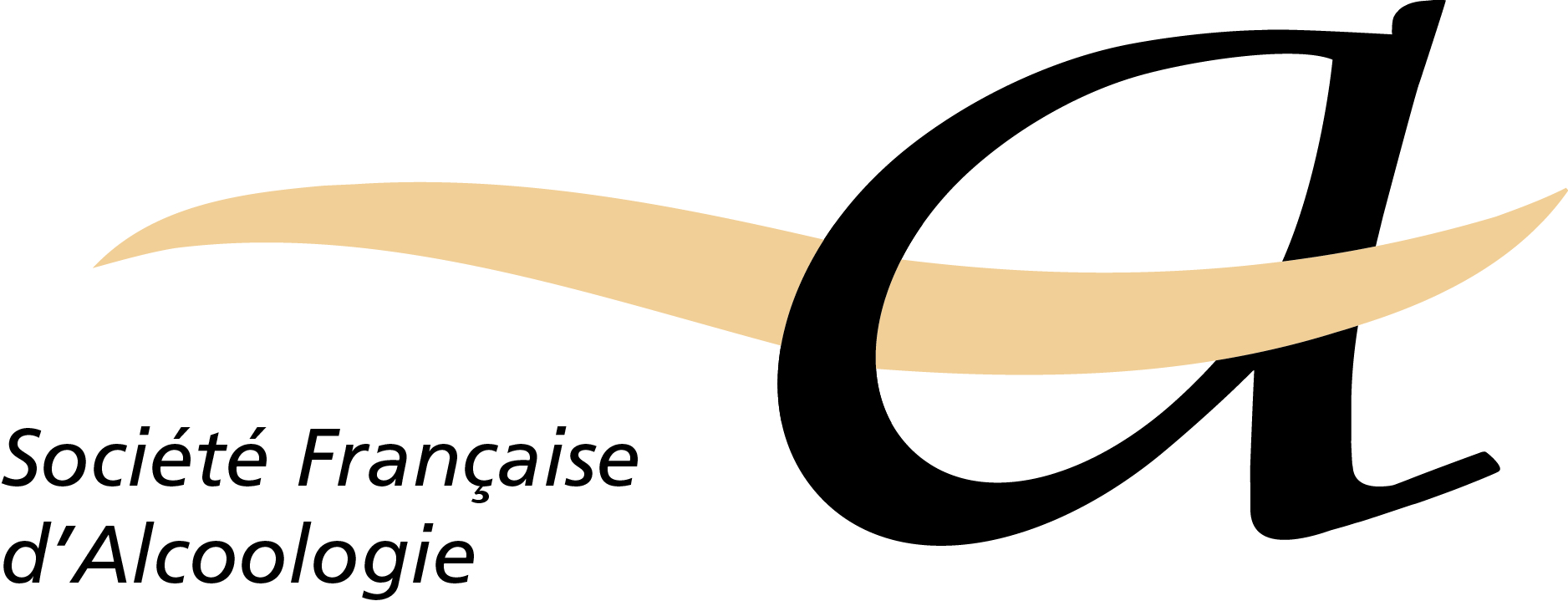 Modes de consommation d’alcool
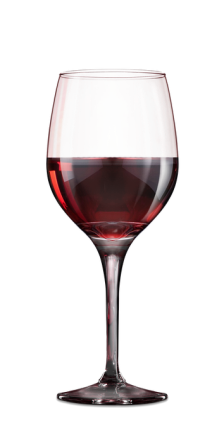 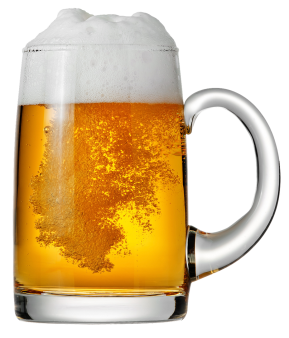 Boissons alcooliques
 Fermentées (bières, vins, cidres, hydromels…), jusqu’à 16 à 20°, 
 ou distillées (eaux-de-vie à partir de fruits, céréales…) jusqu’à 95,6° 

Modes de boire, API et binge-drinking
 IEA associées à modes de boire nordiques vs méditerranéens (Gonnet, 2003),
 sources d’alcoolisations ponctuelles importantes (API) ou binge-drinking dont la manifestation caractéristique principale est l’ivresse.
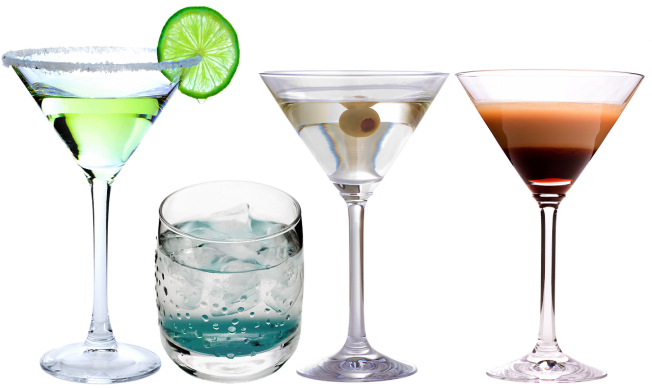 https://pixabay.com/fr/images/search/verre%20alcool/?pagi=2
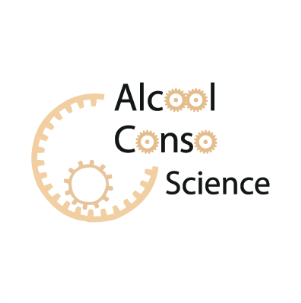 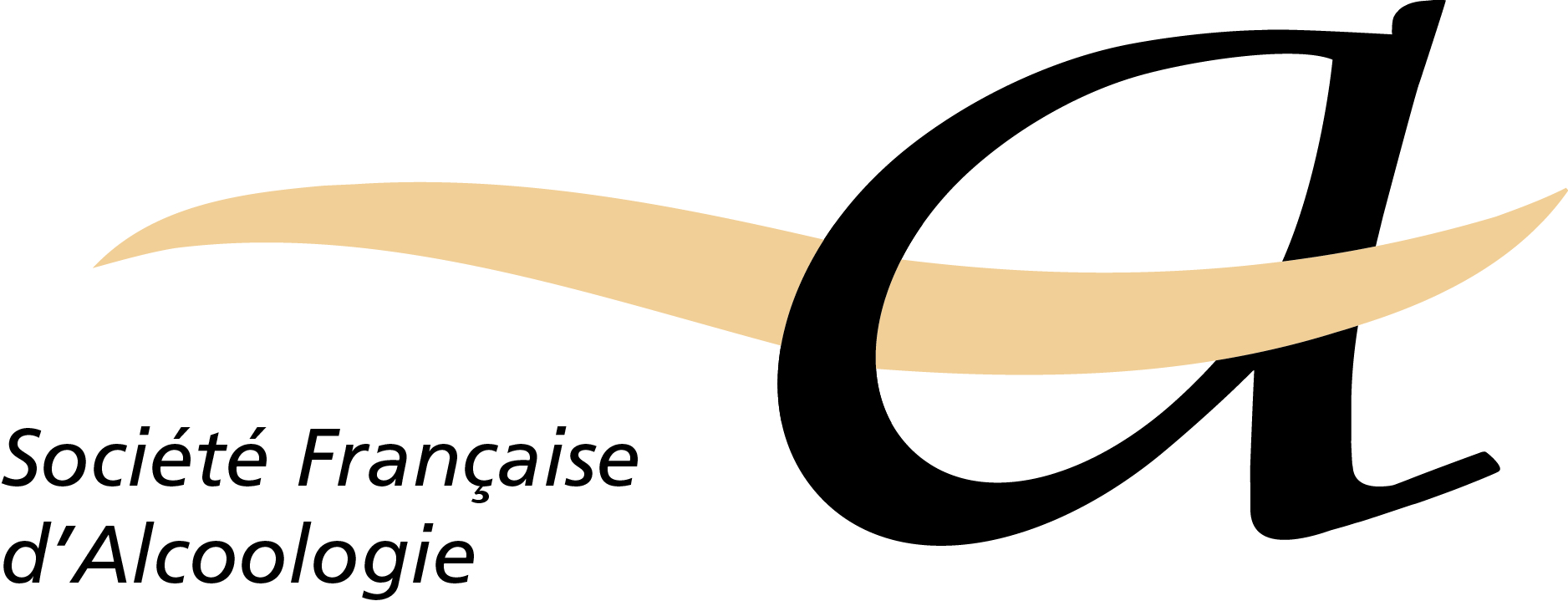 Modes de consommation d’alcool
Alcoolisations non orales   
 Supposées (à tort) éviter haleine alcoolique & apports caloriques : slimmling
	 ++ alcools  concentré (vodka)				(Stogner et al., 2014) 
 Absorptions transmuqueuses: seringues ou tampons périodiques imbibés 
	par voie vaginale ou rectale
 Eyeballing versant l’alcool dans l’œil :  
 Compte-gouttes, gobelet, verres à shot ou goulot de bouteille 
 sur œil ouvert… 
 AWOL (alcohol without liquid) : 
 vaporisé et inhalé  : désuet et inactif
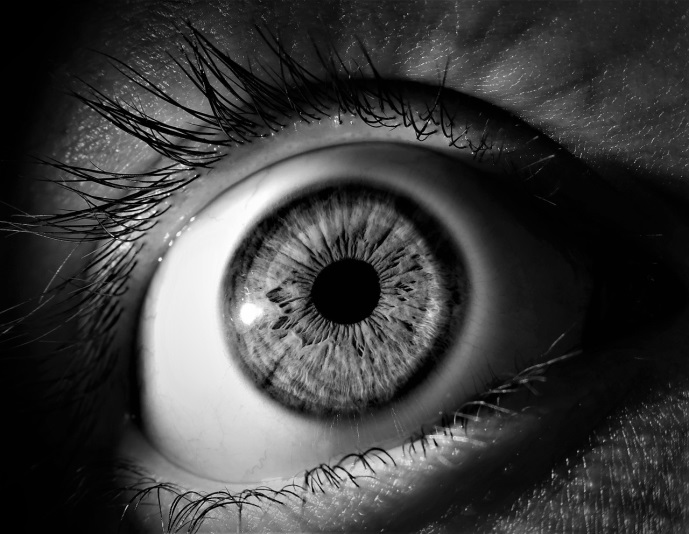 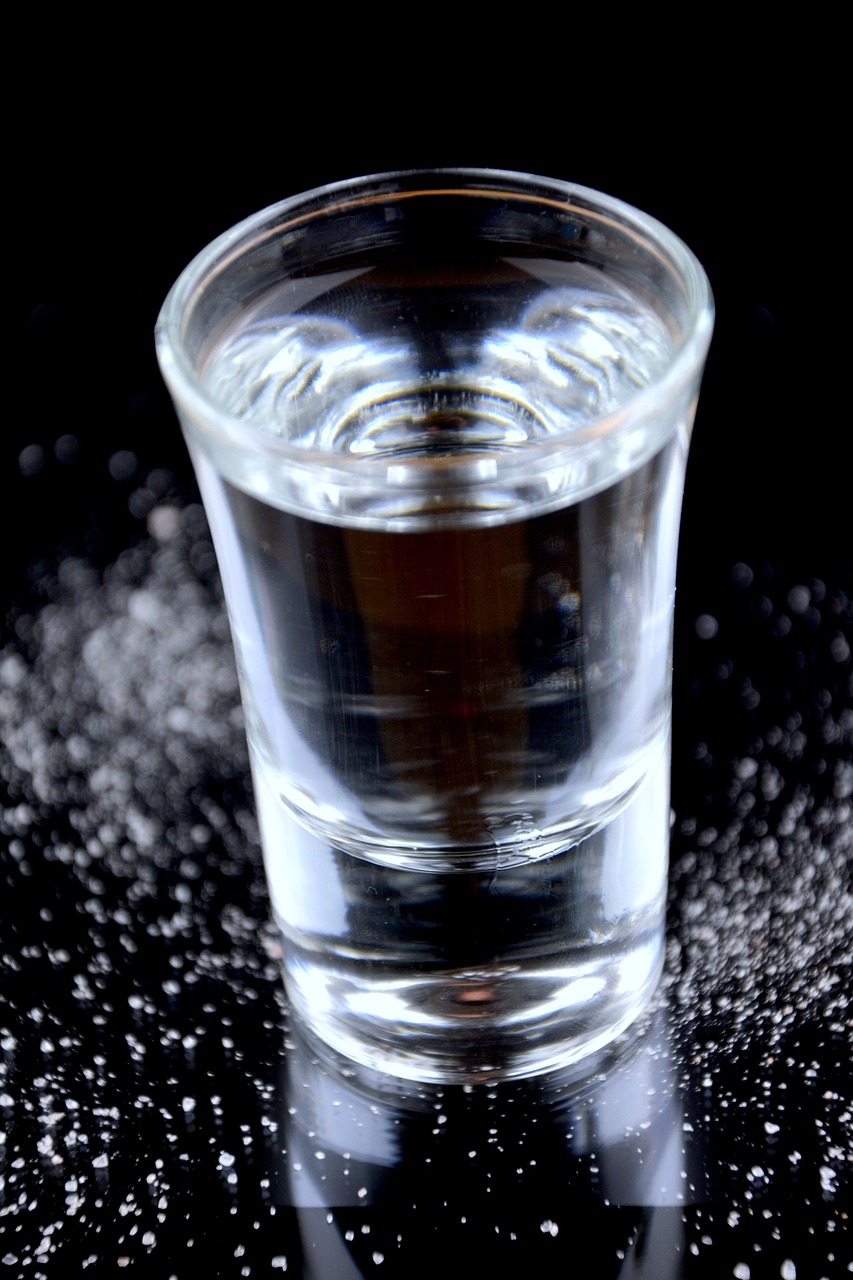 https://pixabay.com/fr/photos/%C5%93il-iris-%C3%A9l%C3%A8ve-la-vision-3221498/
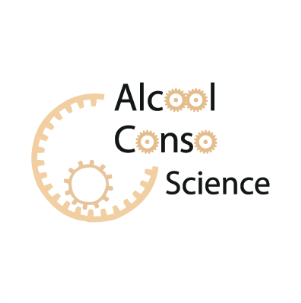 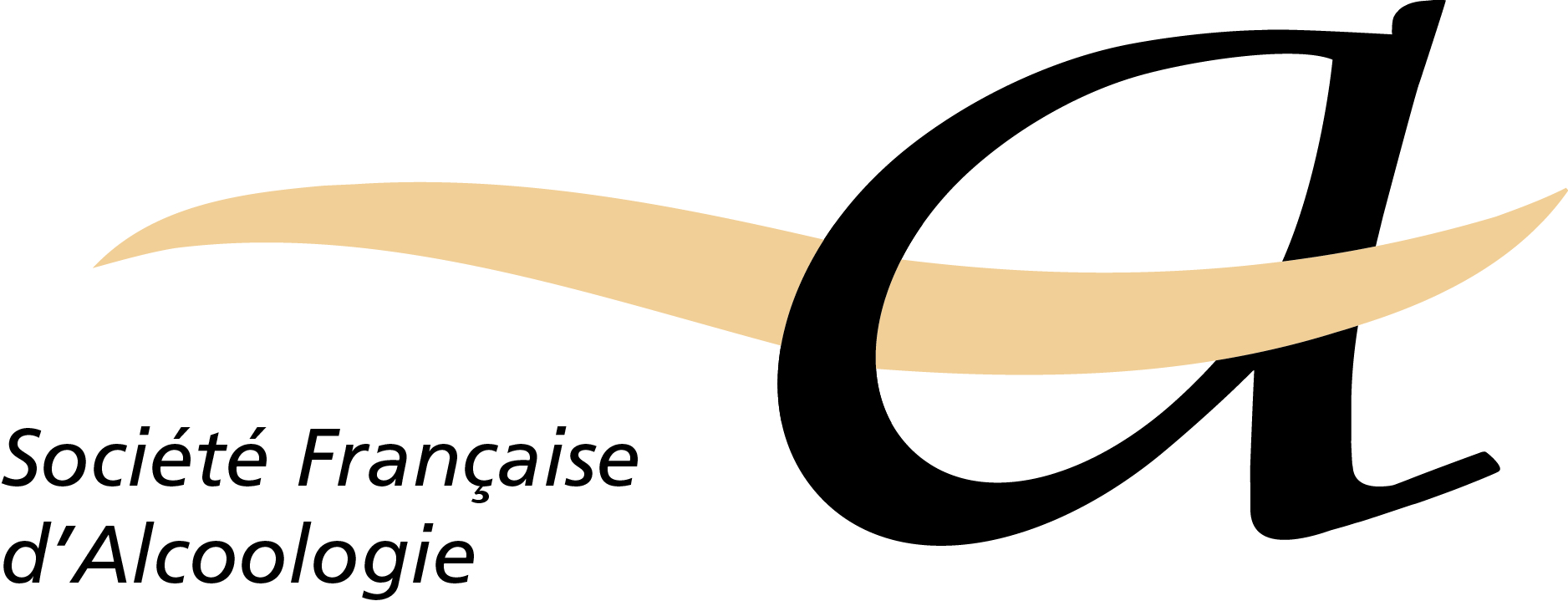 Modes de consommation d’alcool
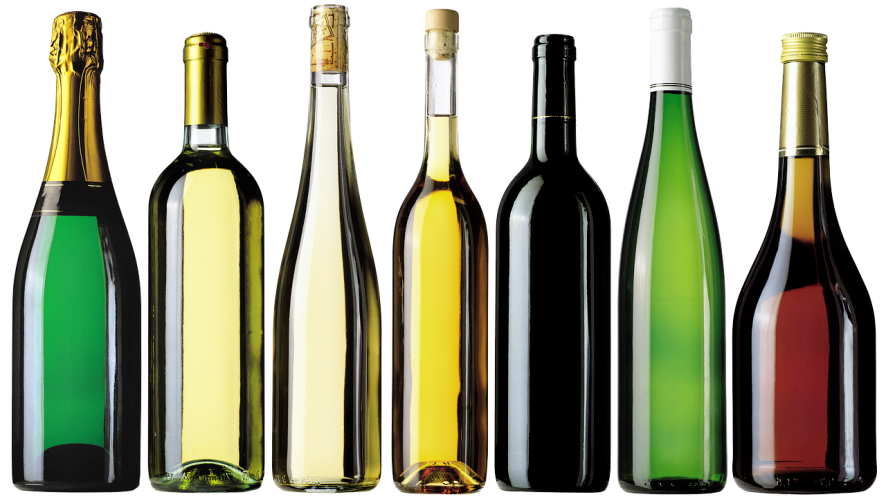 Formes d’IEA   
 Aucune particularité d’IEA 
 selon le type de boisson, 
 leur ordre de consommation ou mélanges 
 ni le moment de l’ivresse (effet Mellanby) (Holland & Ferner, 2017; Mirijello et al., 2023).
 Variations de présentation selon profil de personnalité (Winograd et al., 2016)
- Hemingway, qui peut boire beaucoup sans jamais être ivre, garde le contrôle de soi.
- Mary Poppins, qui s’amuse et reste aussi aimable ivre que sobre. 
- Mr Hyde, qui se transforme sous alcool, ayant l’alcool mauvais et devenant agressif
- Pr Foldingue, timide et maladroit, se transforme et devient extraverti, volubile…
https://pixabay.com/fr/illustrations/bouteille-de-lalcool-champagne-vin-4840001/
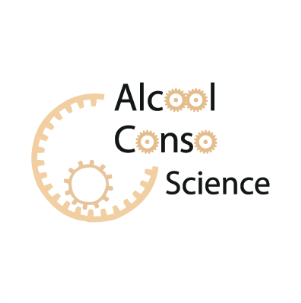 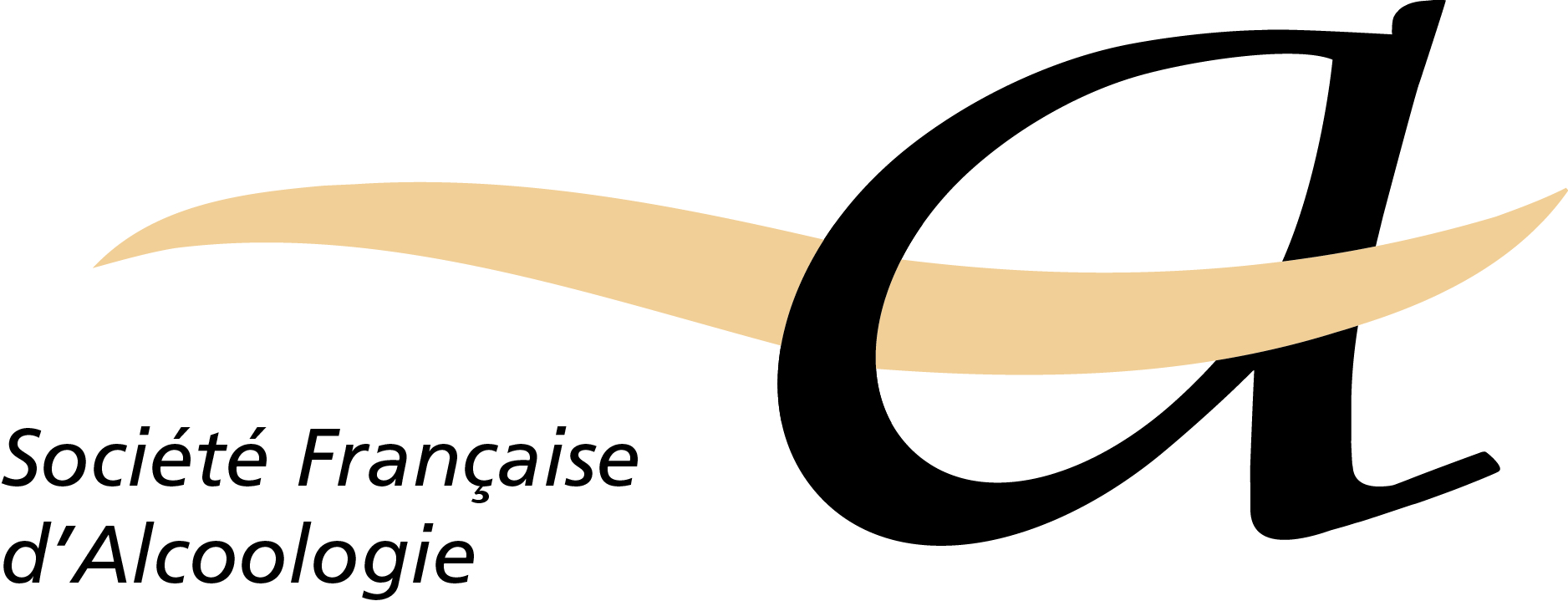 Modes de consommation d’alcool
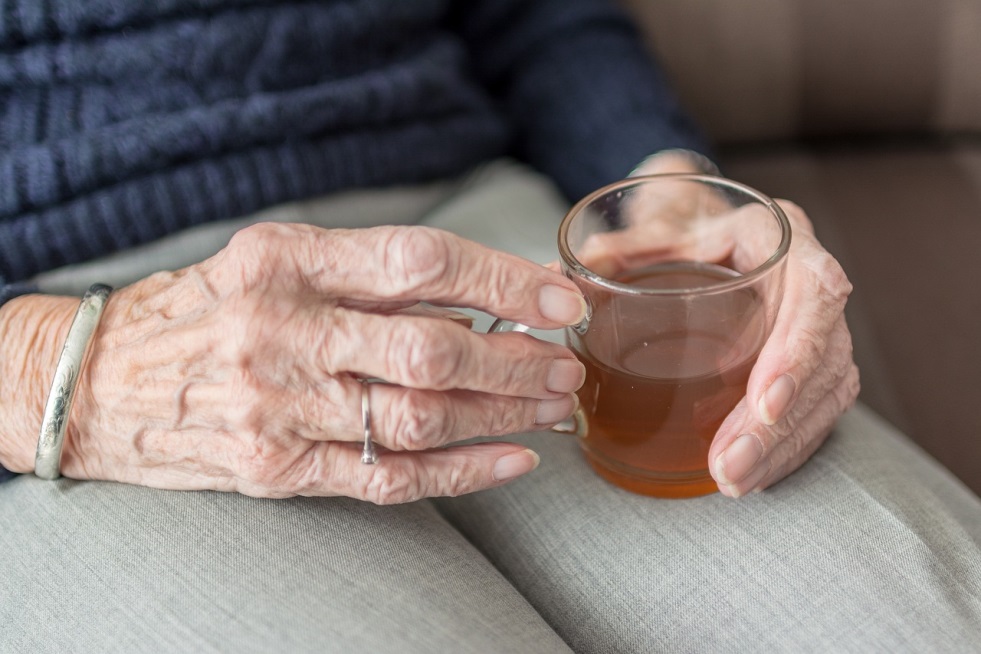 Conditions de l’IEA :
 Selon le genre : 
 mieux accepté chez les hommes, 
 sex-ratio tend vers 1 notamment chez les plus jeunes  
 Selon les âges : 
 émergentes et préoccupantes chez les adolescents et jeunes adultes
 ne disparaissent pas avec l’avancée en âge, chez grands vieillards. 
 Selon les circonstances : 
  IEA sur le lieu de travail ou IEA au volant : législation spécifique
https://pixabay.com/fr/photos/main-humain-femme-adulte-mains-3188288/
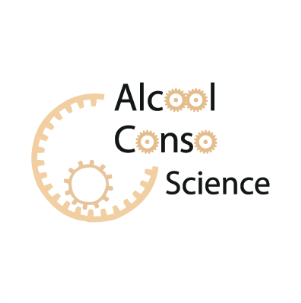 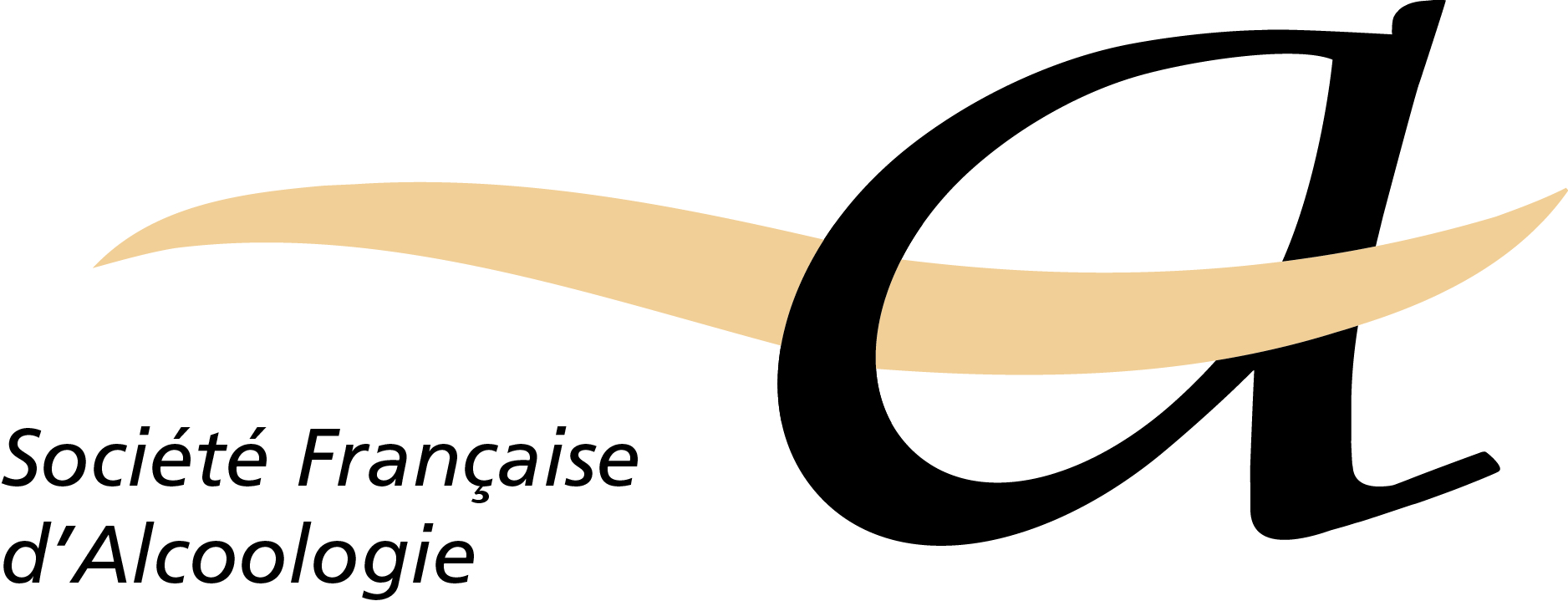 IEA choisies ou subies
Si la plupart des IEA sont volontaires, en recherche de sensation
d’autres devenir accidentelles, subies ou associées (Menecier, 2022).

IEA accidentelles ou inattendues… 
  ++ jeunes enfants 
 Ou adolescents/adultes naïfs pour l’alcool, 
 Méconnaissant charge alcoolique de boissons sucrées…
 Ignorant une phase asymptomatique avant l’ivresse
 Sources d’IEA « inattendues », ou dépassant l’intention  
 
 Peuvent bénéficier d’approche prévention et RdR  (Menecier, 2022).
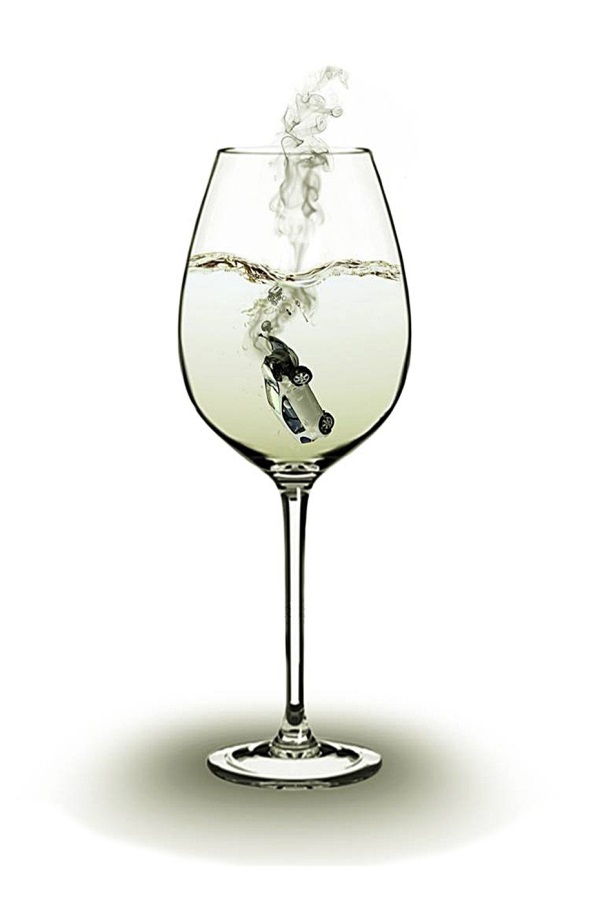 https://pixabay.com/fr/photos/boire-accident-de-voiture-accident-2106757/
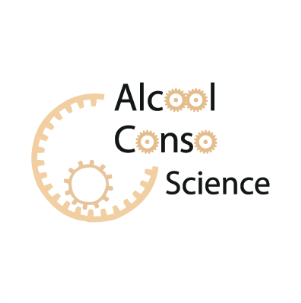 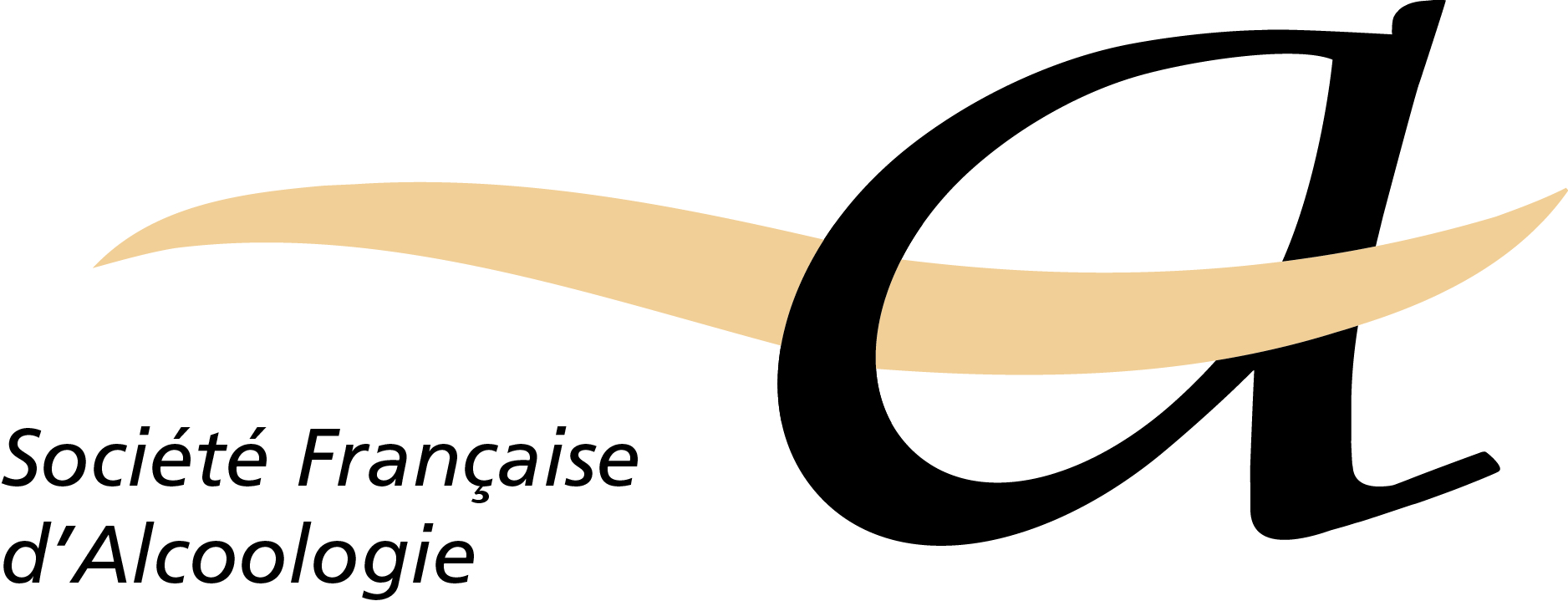 IEA choisies ou subies
IEA contraintes
 Saouler pour assujettir, obtenir satisfaction ou profiter d’autrui, …à son insu
 Ivresses imposées, issues d’IEA contraintes  = formes de soumission chimique
 Y compris lors de bizutages ou de jeux de dérision par des pairs   (Nahoum-Grappe, 2010)
 Soumission chimique : mode d’agression sous l’effet de substances induisant désinhibition, sédation, amnésie rétrograde, 
 but de causer un préjudice (vol, agression physique, manipulation psychique…) 
 ou criminel (agression sexuelle, actes de pédophilie, enlèvement, homicide…) 
 Vulnérabilité chimique: consommation en partie acceptée par la victime  
 Alcool seul rare, associé en potentialisation d’effets BZD ou cannabis (Menecier, 2022)
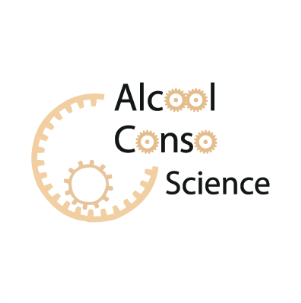 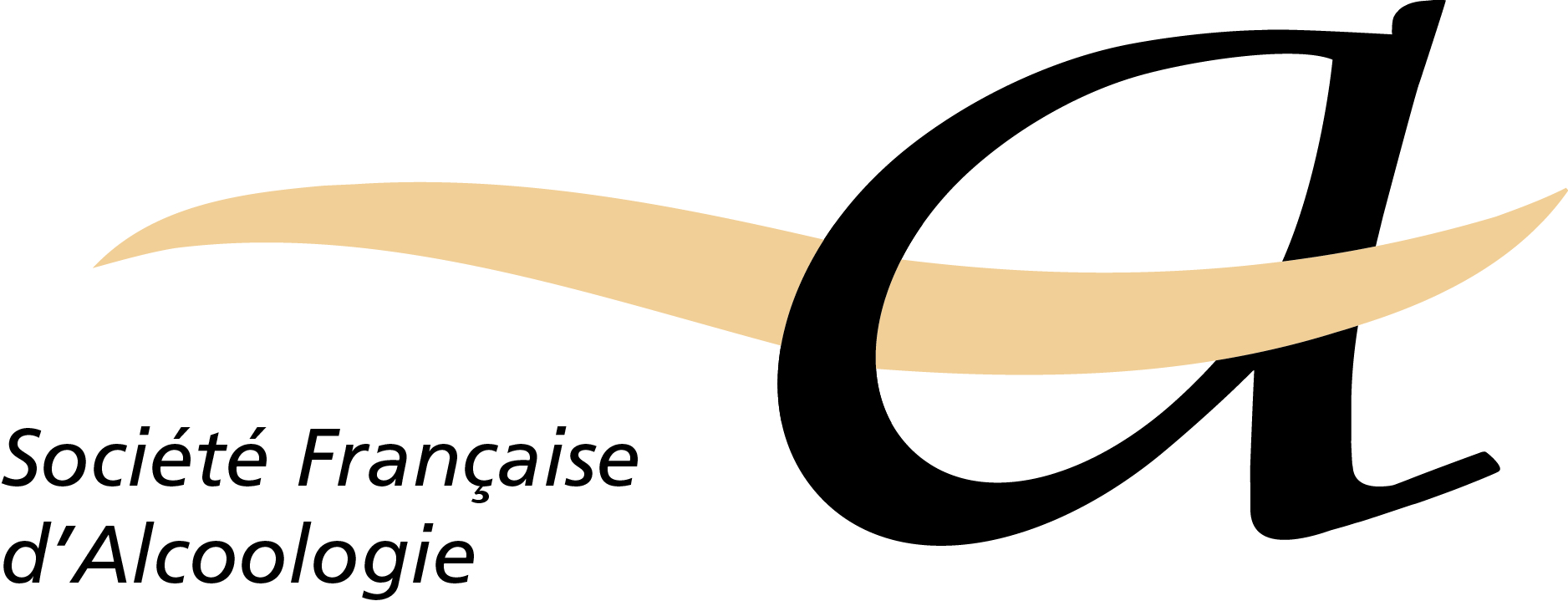 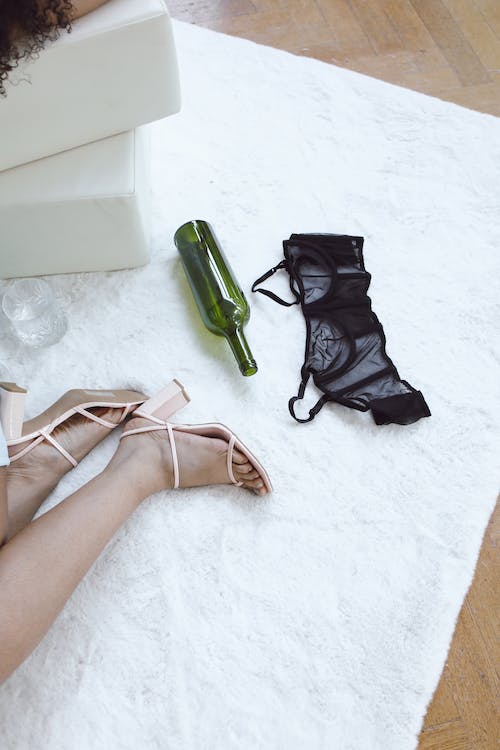 IEA choisies ou subies
IEA, violences, crimes et délits
 Violences accrues 
 désinhibition ou perturbations cognitives / émotionnelles
 Sur autrui :  probabilité de conduites d’agression (Bègue, 2016)
 IEA chez l’agresseur ou l’agressé… 
		par altération capacité gestion des conflits 
 Violences intrafamiliales, conjoints, parents/enfants…
 Registres délictuels ou criminels 
 Sur soi même
  Troubles auto-infligés se révélant ou se majorant lors IEA  (Menecier, 2022).
https://www.pexels.com/fr-fr/photo/neige-bois-mode-gens-8212109/
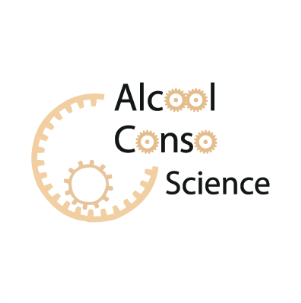 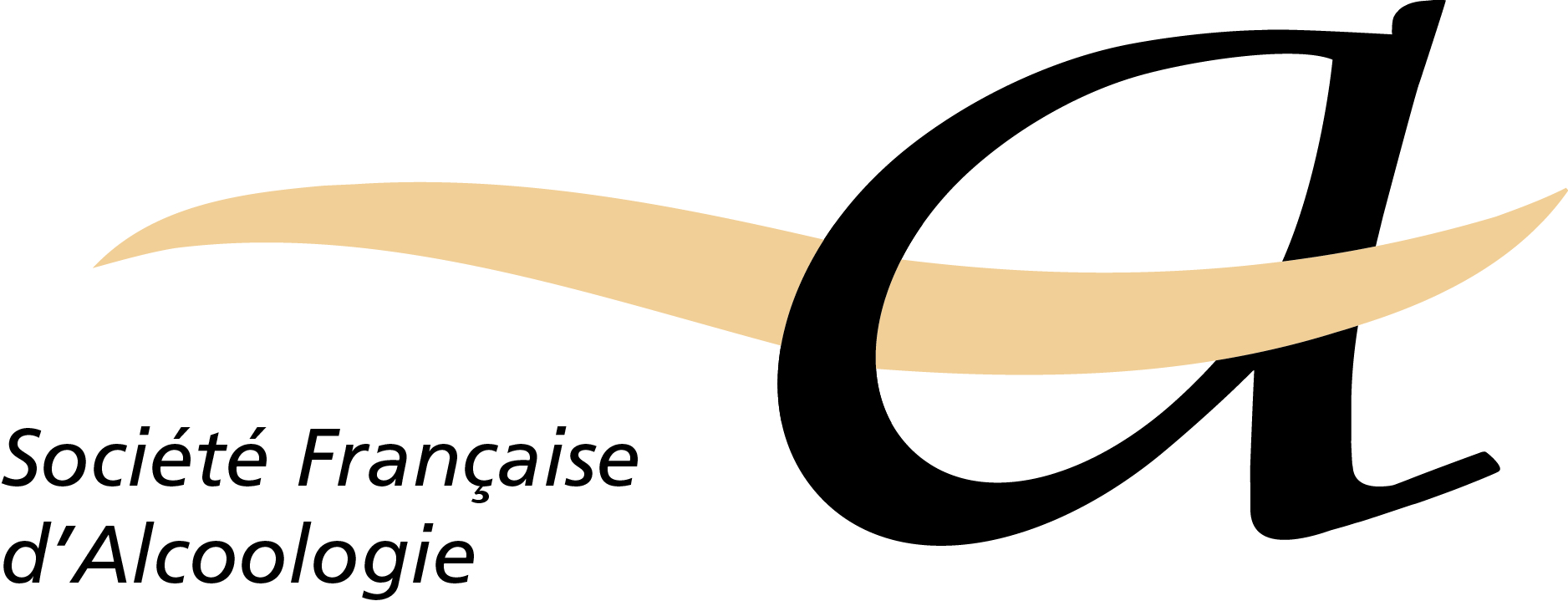 IEA et crise suicidaire
Risque suicidaire accru pendant et après la prise d’alcool
 Alcool augmente l’intensité des idées suicidaires (même sans dépression) 
 Dysphorie, Impulsivité, désinhibition, agressivité, 
 Troubles du jugement faisant glisser de l’idéation au passage à l’acte (Xuan et al., 2016)
 Alcoolisation retrouvée 1/2 à 2/3 des crises suicidaires. 
 Augmente gravité, récidive et létalité, des tentatives de suicide
 Réduit autocontrôle lors de la crise suicidaire. 
 Passages à l’acte peu corrélés à l’intention suicidaire ni au degré de désespoir, 
 Diminue fréquence de rencontre psychiatre dans suites TS  (Adès & Lejoyeux, 2000)
 Ivresses suicidaires : consommations massives d’alcool pour mourir
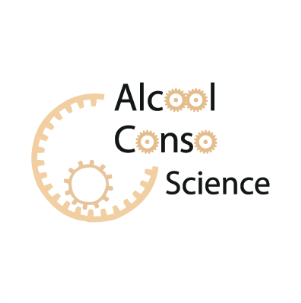 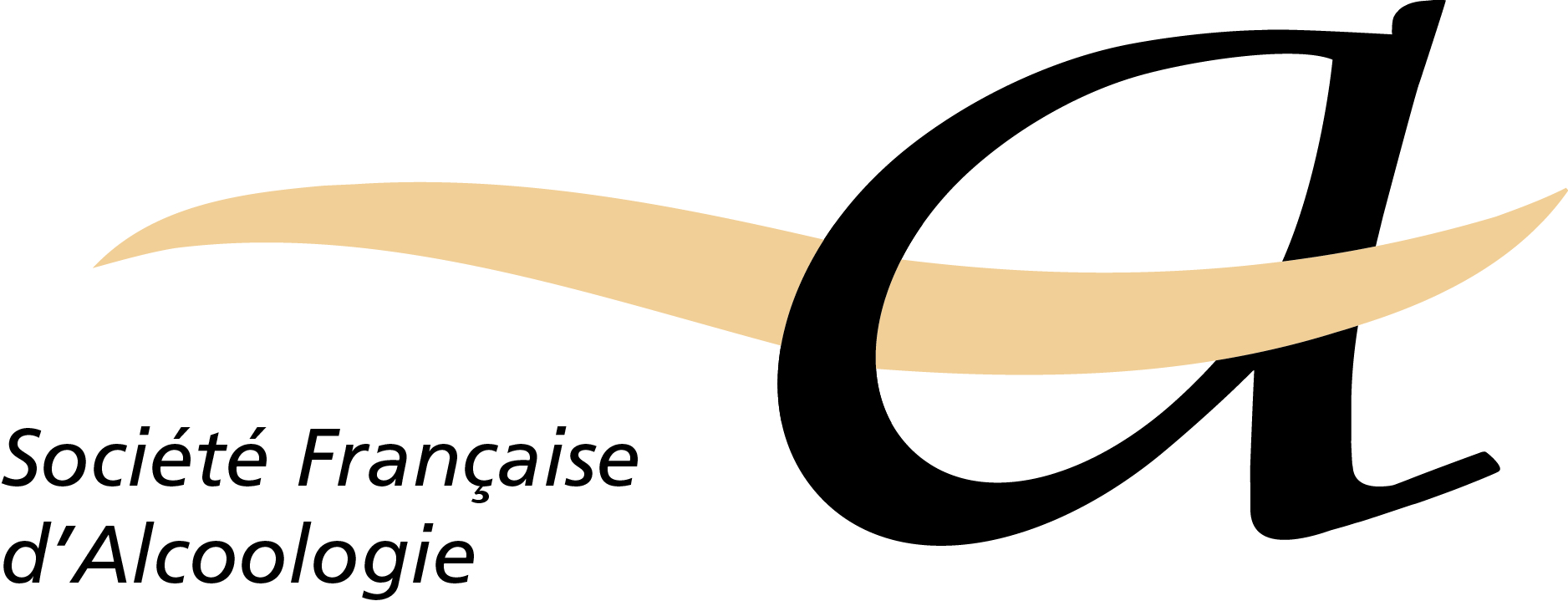 Clinique de l’IEA
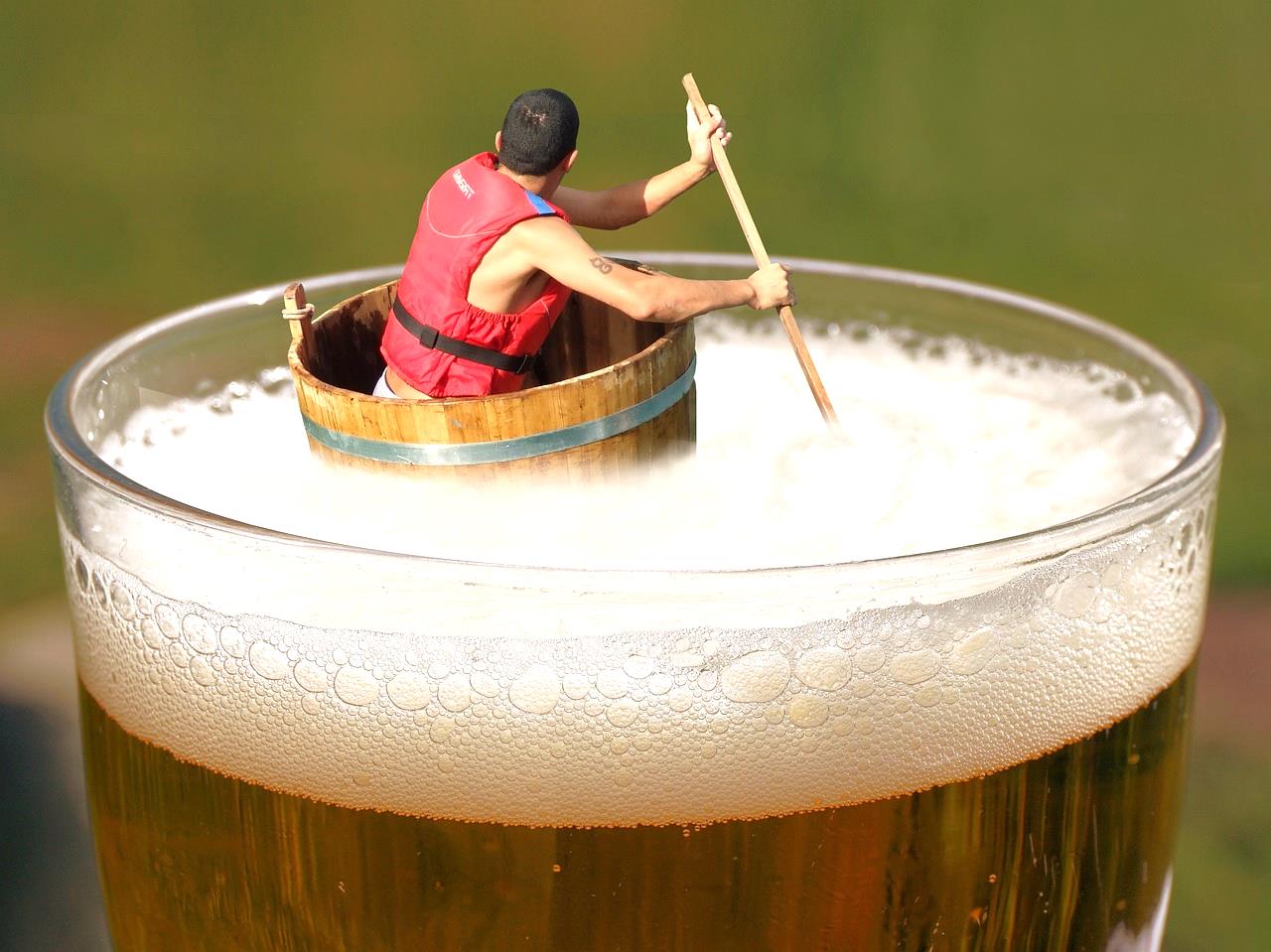 Manifestations comportementales et neurologiques 
			(Mirijello et al., 2023) 
Pas de corrélation      biologico-clinique alcoolémie/symptomatologie
https://pixabay.com/fr/photos/bi%C3%A8re-%C3%A0-flot-d%C3%A9rive-1607001/
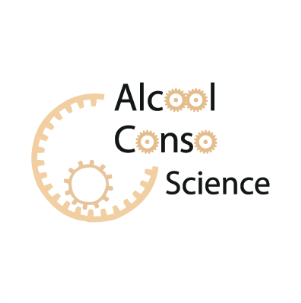 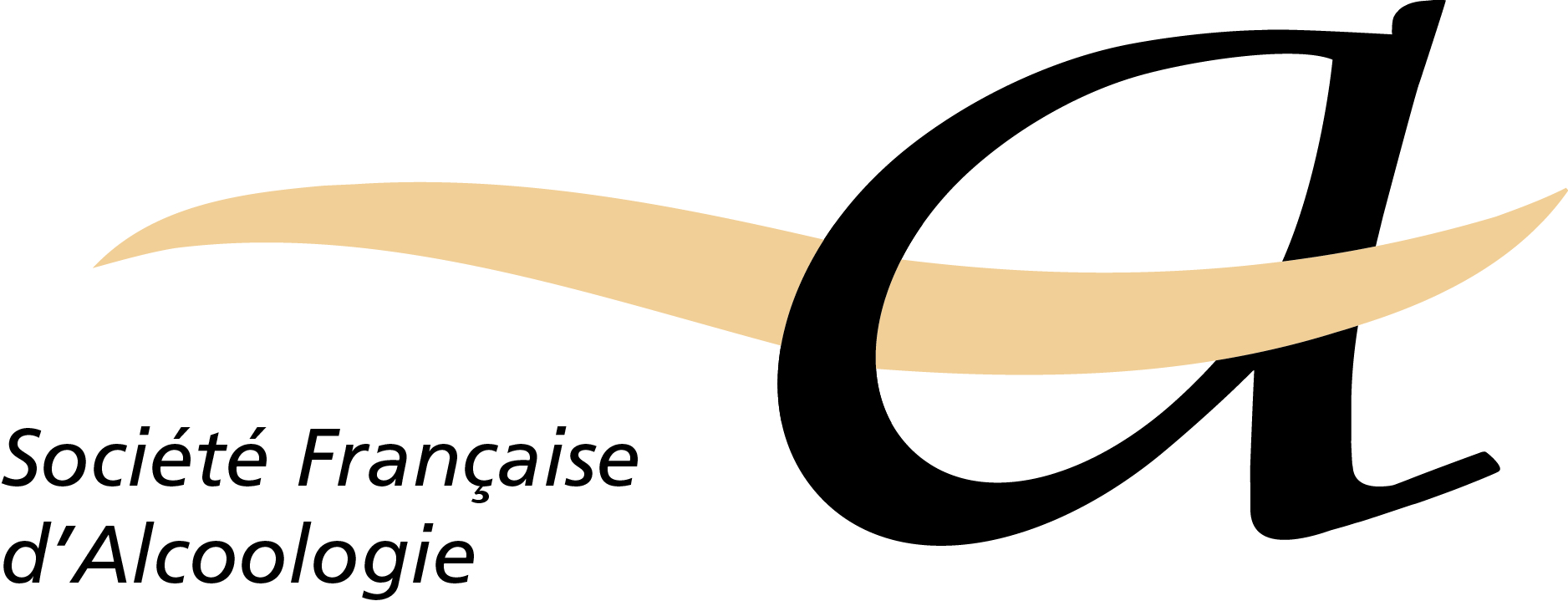 Clinique de l’IEA
IEA non compliquée : 3 phases +/- successives (Lamiable et al., 2004; Leveau, 2022), 
 Après temps asymptomatique, de latence 
 Excitation psychomotrice  
 euphorie, désinhibition, volubilité
 baisse attention, jugement et contrôle de soi…
 Incoordination motrice  
désorientation, dysphorie
 diplopie, démarche cérébelleuse
 augmentation du seuil douloureux 
 Sédation / Coma  
 calme, avec hypotension, dépression respiratoire, hypothermie
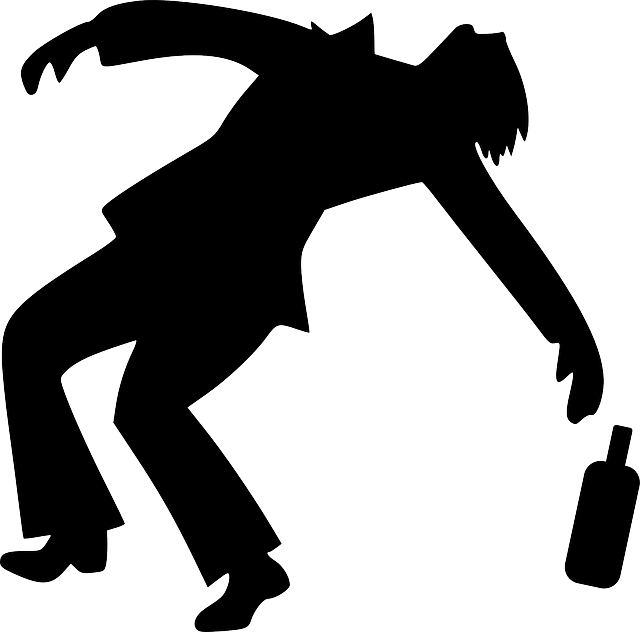 https://pixabay.com/fr/vectors/ivrogne-homme-mec-en-buvant-40577/
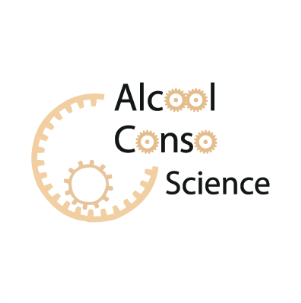 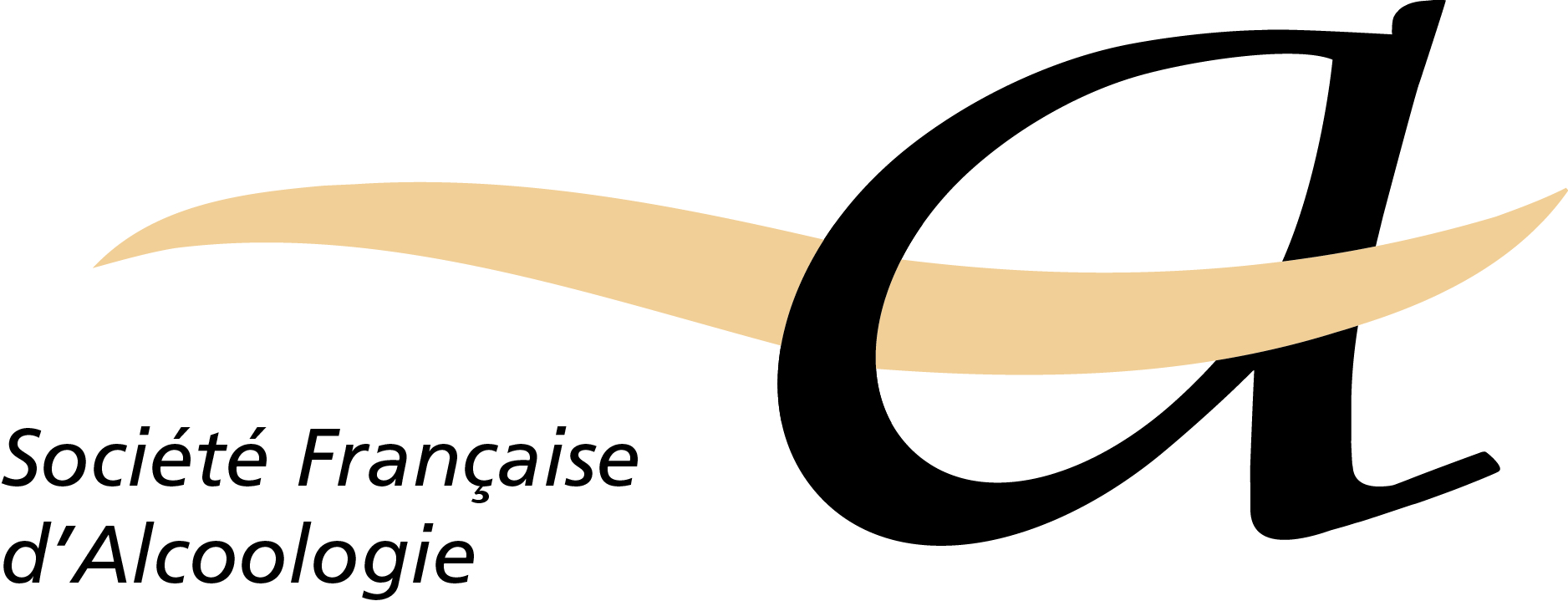 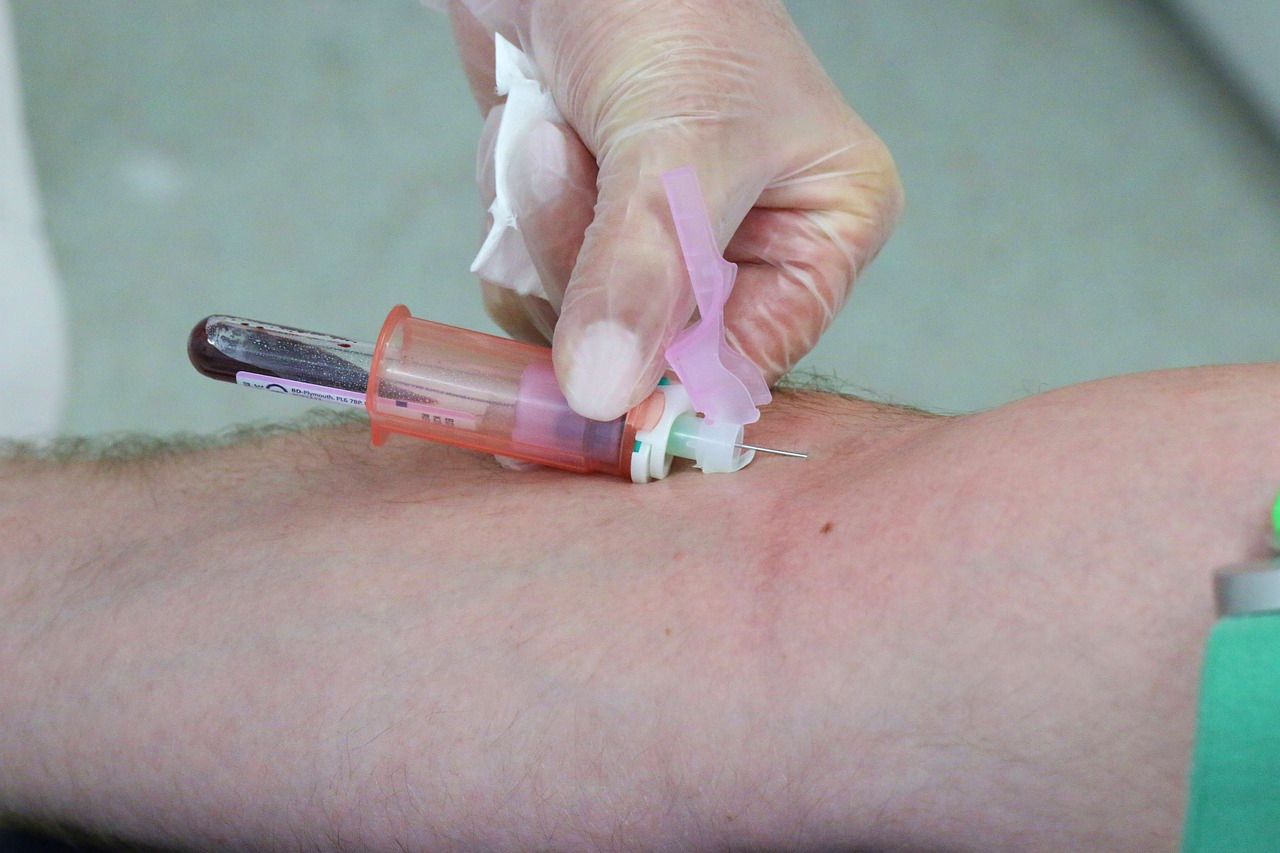 Clinique de l’IEA
Diagnostic d’IEA 
 = Anamnèse et clinique  
 Confirmé par l’éthanolémie  
 même si dosage systématique non recommandé ANAES (ANAES, 2001), 
 recommandé par DSM-5  et différents auteurs 
(Leveau, 2022; Menecier, 2022; Mirijello et al., 2023; Sureau et al., 2006), 
 manque de spécificité diagnostic clinique IEA et faux positifs 
		= diagnostics différentiels graves ou létaux (Leveau, 2022). 
  Alcoolémie : évaluation de sévérité de l’IEA (Mirijello et al., 2023). 
  À défaut une mesure dans l’air expiré peut convenir.
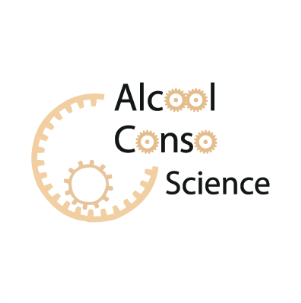 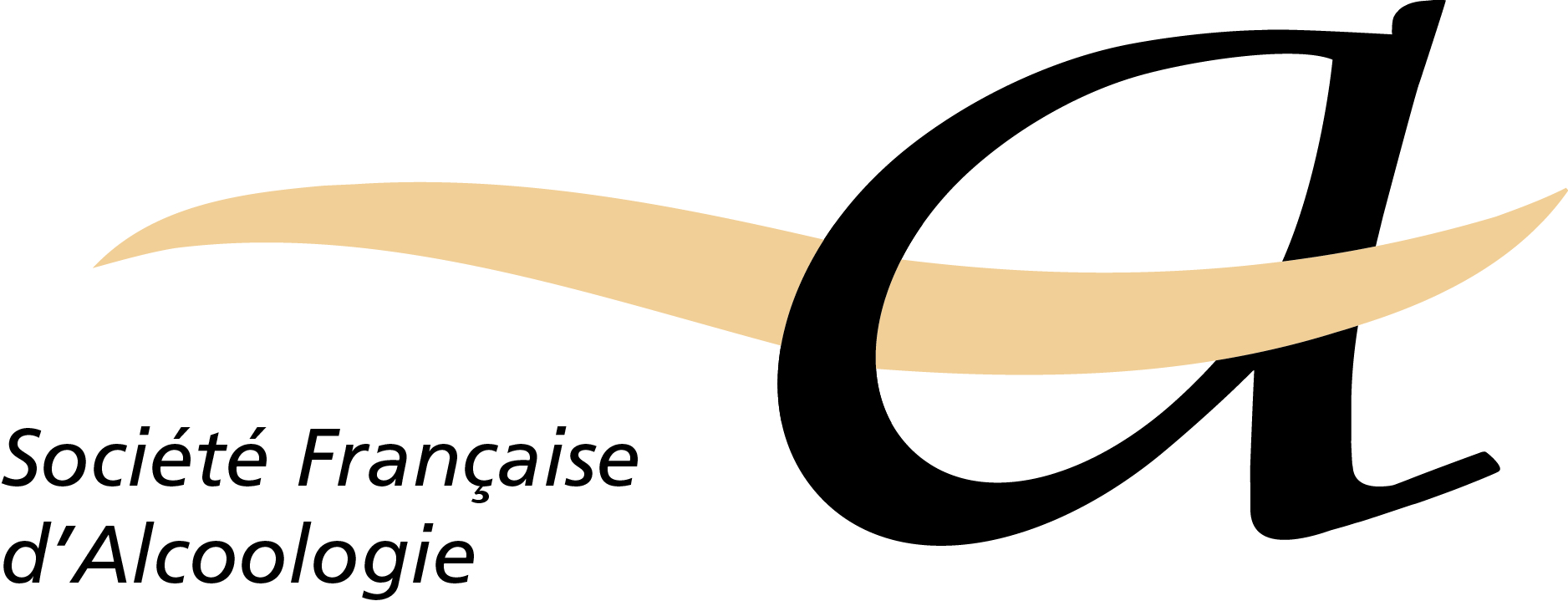 Clinique de l’IEA
CIM-10  (F10.0)  ou  11  (6C40.3) : « Intoxication à l’alcool »
 Etat transitoire significatif pendant ou peu après consommation d’alcool avec
Troubles de la conscience, de la cognition, de la perception, de l’affect, du comportement, ou de la coordination. [...].  
Trouble de l’attention, comportement inapproprié ou agressif, labilité de l’humeur et des émotions, jugement altéré, mauvaise coordination, démarche instable, nystagmus et mauvaise articulation. 
À des niveaux plus sévères d’intoxication, une stupeur ou un coma peuvent survenir
L’intoxication par l’alcool peut favoriser les idées ou les comportements suicidaires 

DSM5 : « Intoxication par l’alcool »  
Modifications comportementales ou psychologiques, parfois associées à une amnésie des événements (trous noirs, blackout)
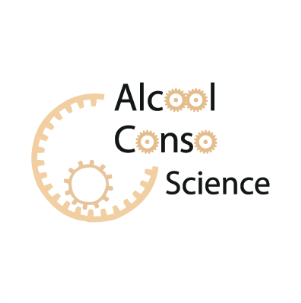 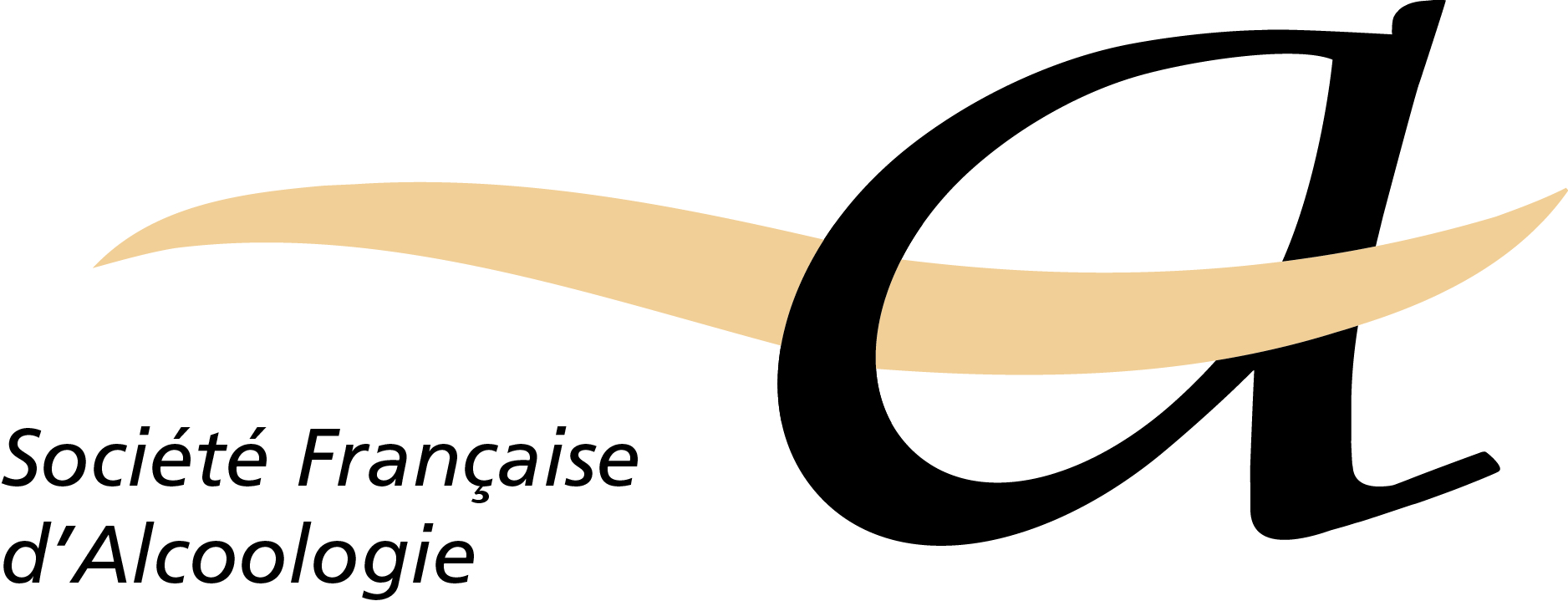 Clinique de l’IEA : DSM 5
A. Ingestion récente d’alcool.
B. Changements comportementaux ou psychologiques problématiques, cliniquement significatifs (p. ex. comportement sexuel ou agressif inapproprié, labilité de l’humeur, altération du jugement) 
C. Au moins un des signes ou symptômes suivants,  
1. Discours bredouillant.
2. Incoordination motrice.
3. Démarche ébrieuse.
4. Nystagmus.
5. Altération de l’attention ou de la mémoire.
6. Stupeur ou coma.
D. Symptômes ne sont pas dus à une autre affection médicale et pas mieux expliqués par un autre trouble mental, dont une intoxication par une autre substance.
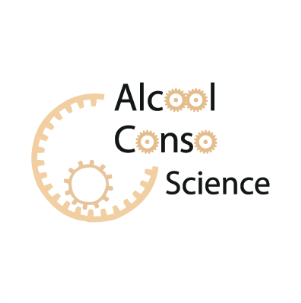 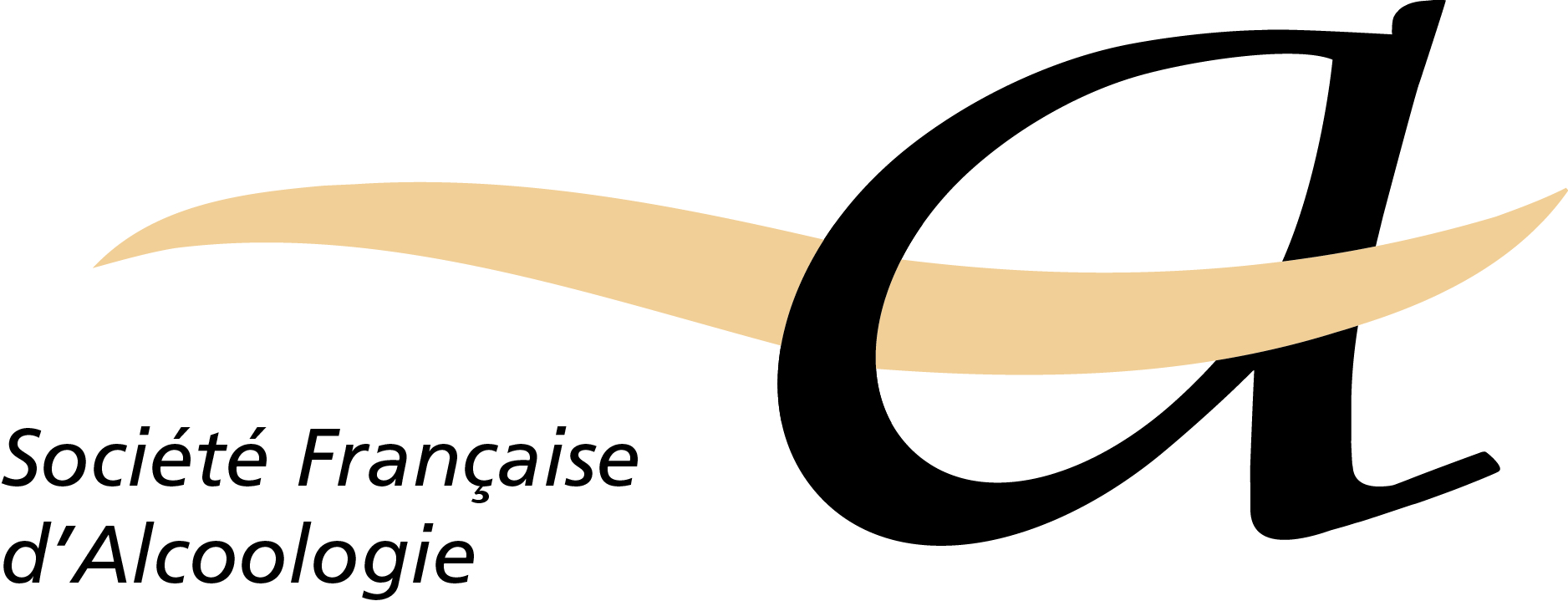 Diagnostic différentiel IEA
IEA = diagnostic d’élimination (aux urgences) (Crocq et al., 2016; Leveau, 2022; Mirijello et al., 2023)
 Neurologiques : hémorragies méningées, hématomes, état postcritique ou état de mal convulsif, suites d’ischémie cérébrale ou de TC, sclérose en plaques … 
 Métaboliques : hypoglycémie ou acidocétose diabétique, hyponatrémie … 
 Autres intoxications : 
Autres alcools, CO, cannabis …
 Substance psychoactive détectable (hypnotiques, anxiolytiques, antihistaminiques, anticholinergiques…) ou non (nouveaux produits de synthèse), 
 Autres diagnostics de confusion aiguë, de sujets âgés ou polypathologiques.

Comorbidités : diagnostic différentiel ne peut occulter comorbidités
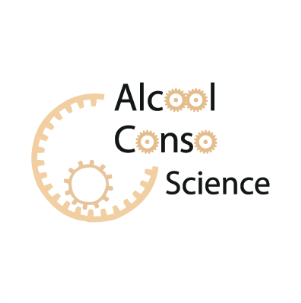 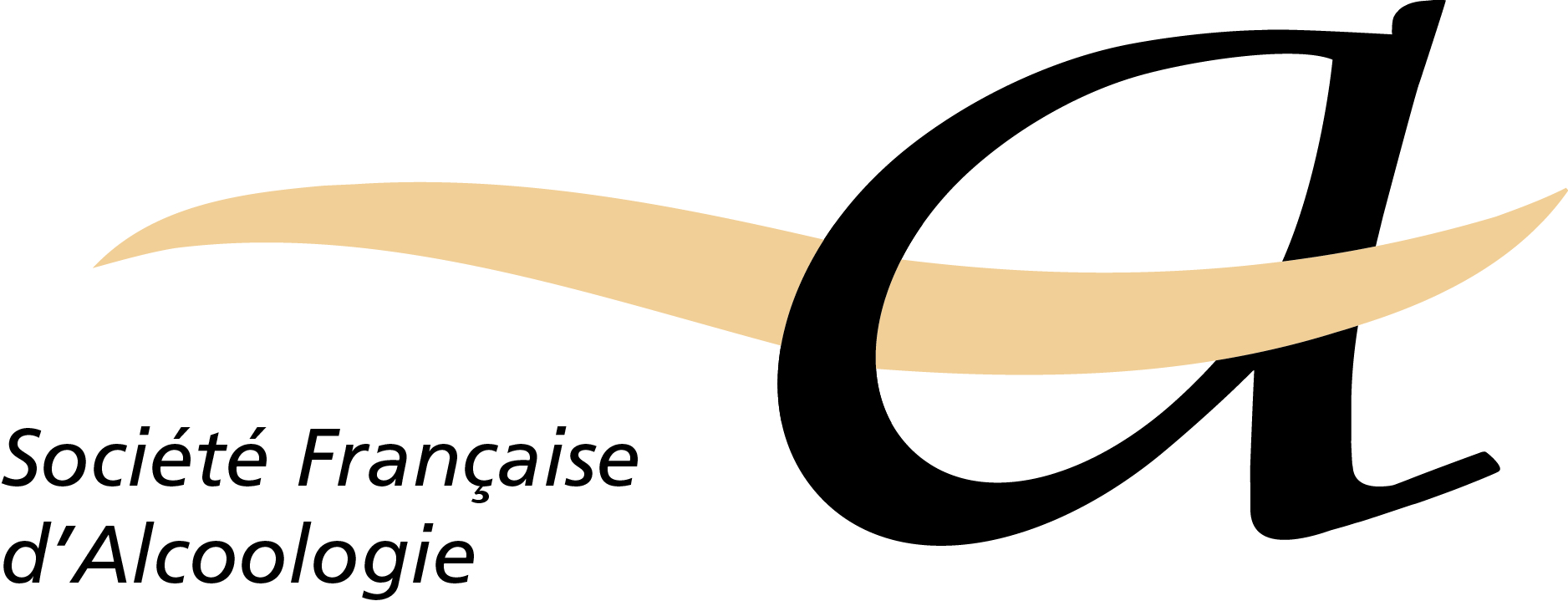 Complication IEA   - 1
Conditionnées par état de santé, prises associées, TUAL sous-jacent…
 (ANAES, 2001; D’Angelo et al., 2022; Lamiable et al., 2004; Leveau, 2022; Menecier, 2022; Mirijello et al., 2023; Sureau et al., 2006) 
Générales : hypothermie, coma
Traumatiques : divers et crâniens. 
Digestives : nausées, vomissements, œsophagites, Sd Mallory-Weiss ou Boerhaave, gastrites, diarrhée, hépatites alcooliques aiguës, pancréatites aiguës…
Psychiatriques : Ivresse pathologique avec formes 
excitomotrices, hallucinatoires, délirantes (jalousie, persécution…) ou dysphoriques avec risque suicidaire
Neurologiques : 
Crises convulsives, plus fréquentes lors de sevrages… 
Paralysies neurologiques périphériques lors d’immobilisations prolongées. 
Musculaires : rhabdomyolyses
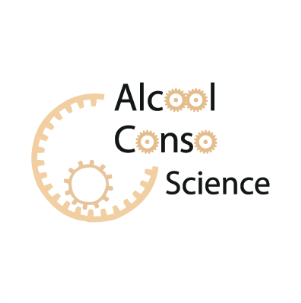 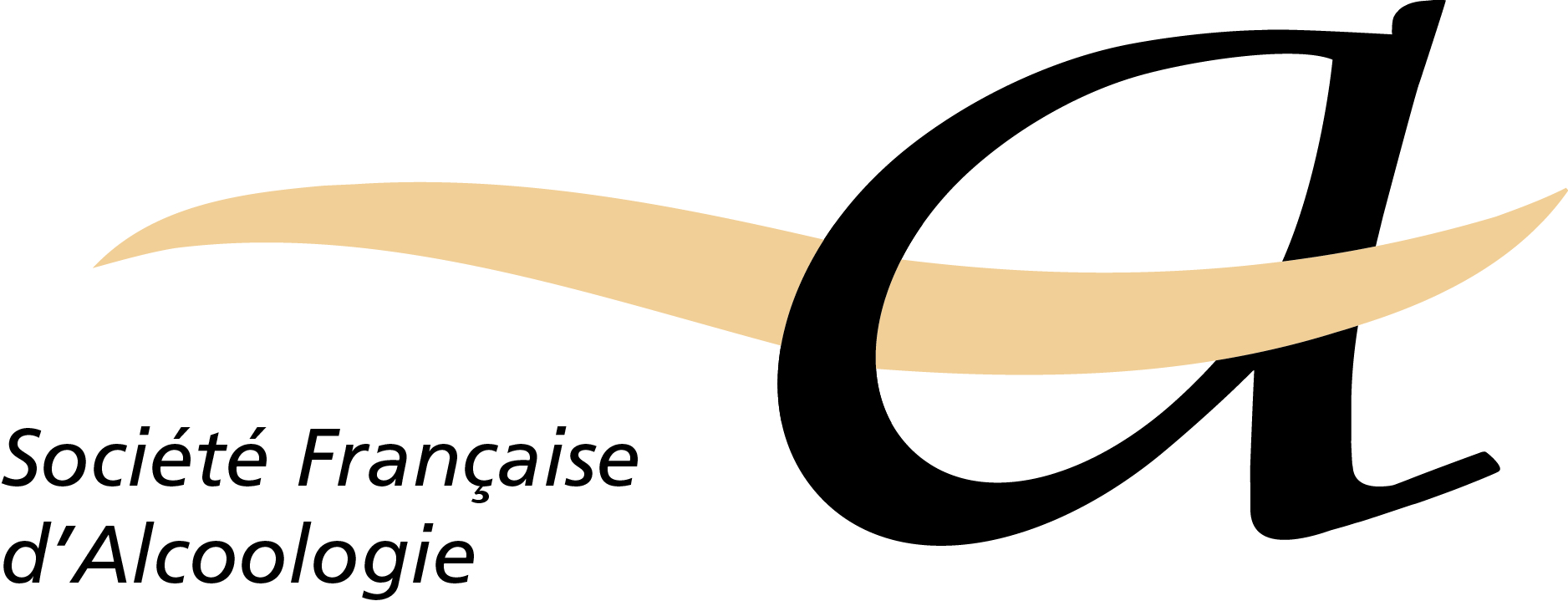 Complication IEA   - 2
Conditionnées par état de santé, prises associées, TUAL sous-jacent…
 (ANAES, 2001; D’Angelo et al., 2022; Lamiable et al., 2004; Leveau, 2022; Menecier, 2022; Mirijello et al., 2023; Sureau et al., 2006) 
Métaboliques : hyponatrémies (bière), hypoglycémies (diabète), acidocétoses …
Cardiovasculaires : hypotension sur vasodilatation périphérique (…collapsus), troubles du rythme cardiaque supraventriculaires & passages en fibrillation atriale 
Pulmonaires : 
inhalations et pneumopathies d’inhalation sur vomissements,  hypoventilations alvéolaires de dépression respiratoire, 
aggravation de syndromes d’apnée du sommeil. 
Urinaires : avec des ruptures de vessies lors de rétentions aiguës d’urine/polyurie 
Vitales: décès directement liés à l’IEA (hors traumatismes ou pathologiques), 
alcoolémies >5 g/l adulte (>3 g/l enfant)                                		  (Lamiable et al., 2004)
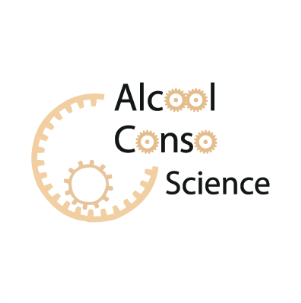 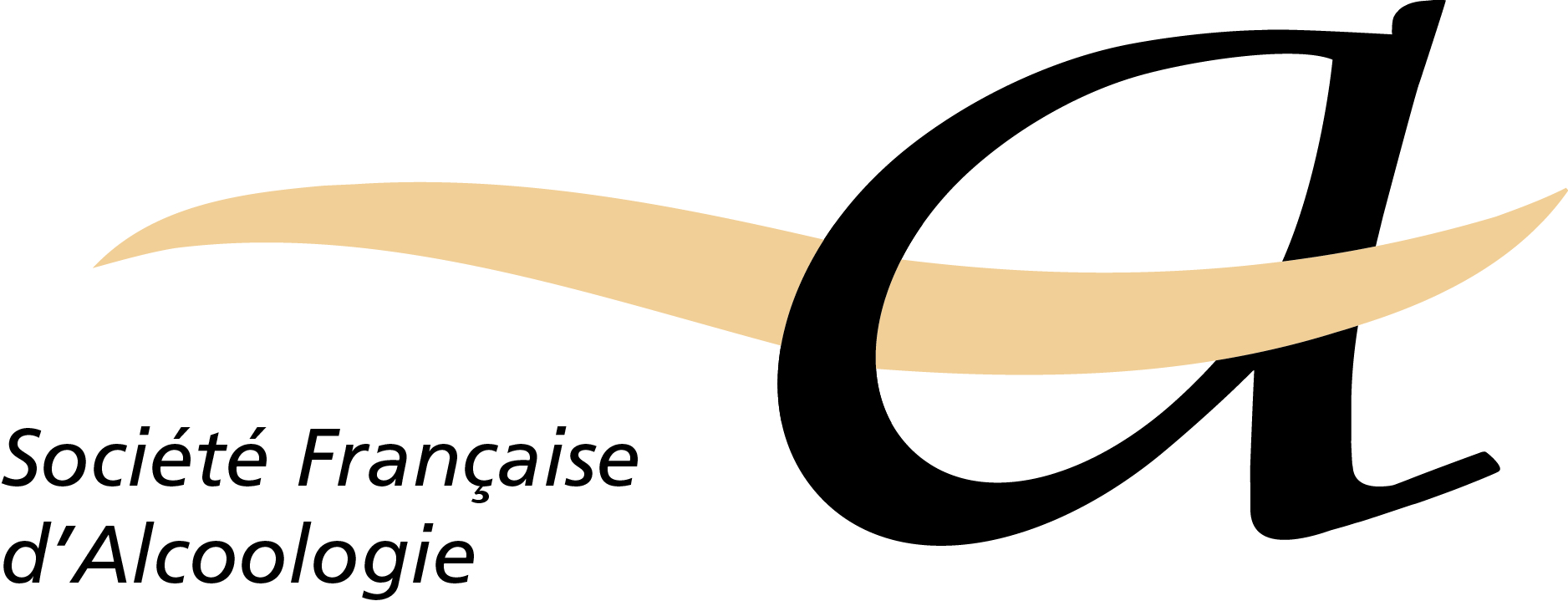 IEA  associées
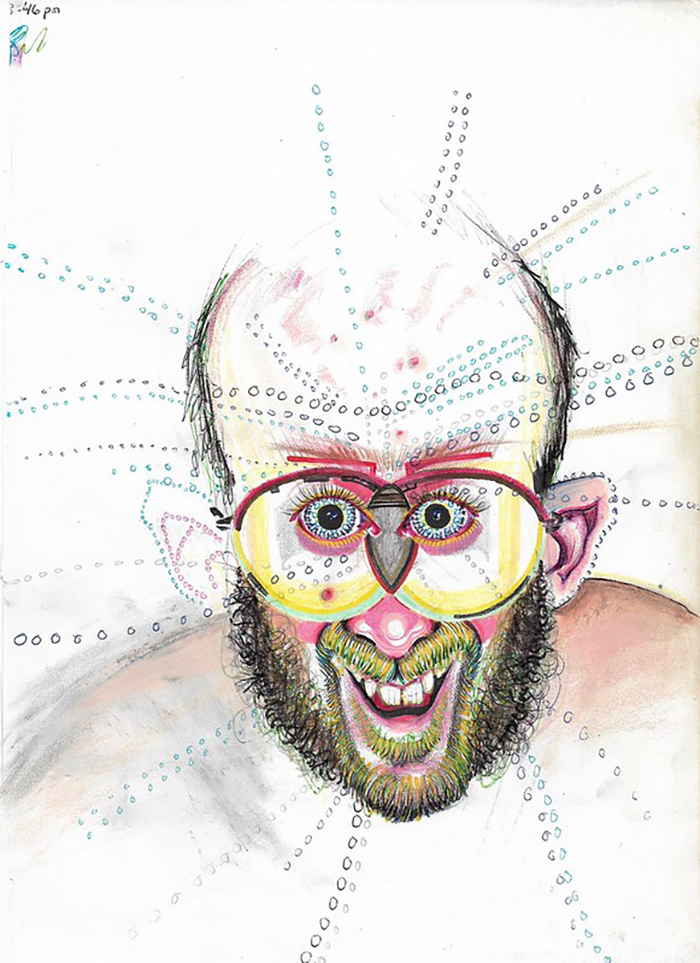 Envisagées quand se surajoutent  
 Consommations autres substances psychoactives 
 Benzodiazépines, cannabis ou cocaïne, 
 Anticholinergiques (Artane®), ile de la Réunion et Mayotte (Menecier, 2022).
 Traumatismes crâniens & autres traumatismes dont les signes d’appels douloureux masqués jusqu’à baisse de l’alcoolémie.
 Pathologie, masquée, évoluant et s’aggravant faute de soins spécifiques
http://bryanlewissaunders.org/drugs/
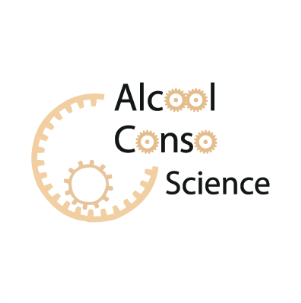 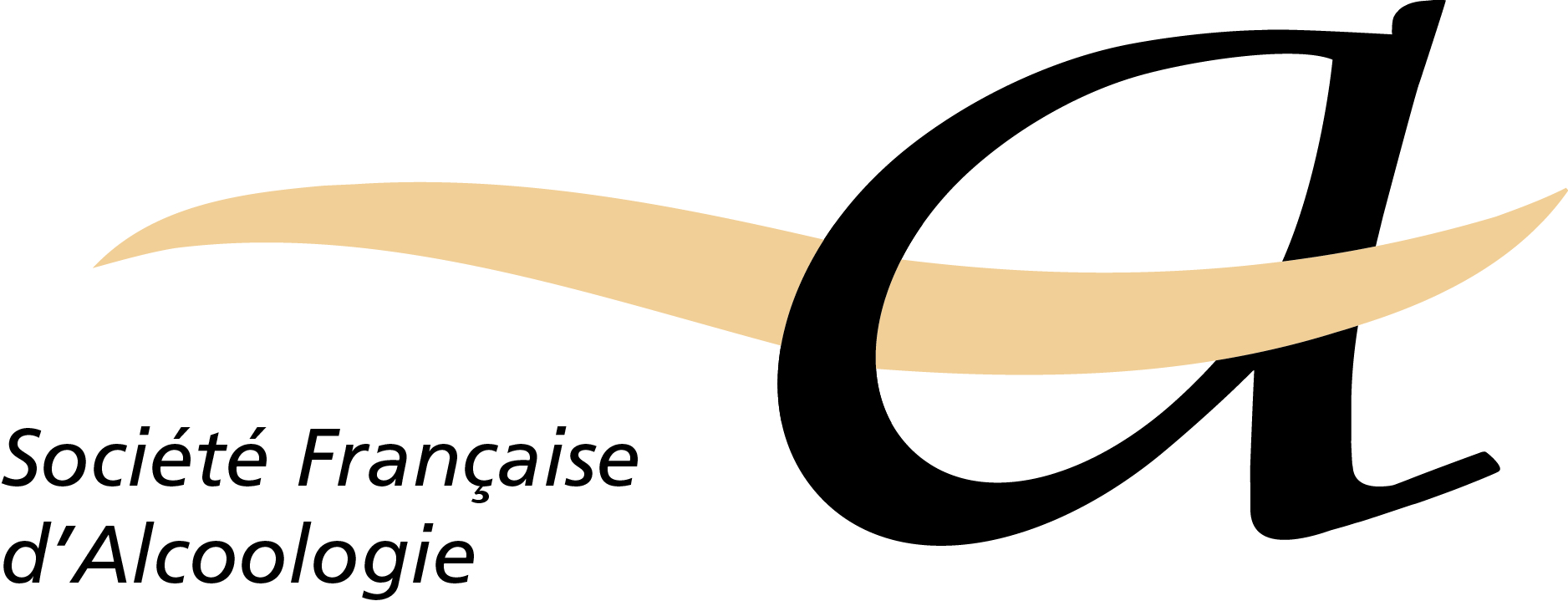 Evolution &   aspects médico-légaux
Évolution
 signes d’IEA régressent en 3 à 6 h : délai de récupération somatopsychique (Leveau, 2022) 
 Hors complication ou pathologie associée  
 1/5 nécessitera >  7 h 
 = avant retour à zéro de l’alcoolémie (Menecier et al., 2009)

Aspects médico-légaux
 Refus de soin lors d’IEA aux urgences/Hôpital reliée à capacité de discernement
 Ne permet pas de sortie contre avis médical selon la SFMU (Sureau et al., 2006)
 Autorisation de sortie selon préservation capacités de jugement : 
 si médecin estime que le patient ne peut donner un consentement « valable » par altération de ses facultés, il peut décider des soins, 
le niveau d’alcoolémie ne suffit pas à cela (De Lentaigne De Logiviere et al., 2015).
 Certificat de non-hospitalisation lors d’ivresse publique manifeste modélisée 
(Sureau et al., 2006)
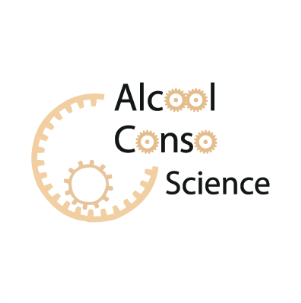 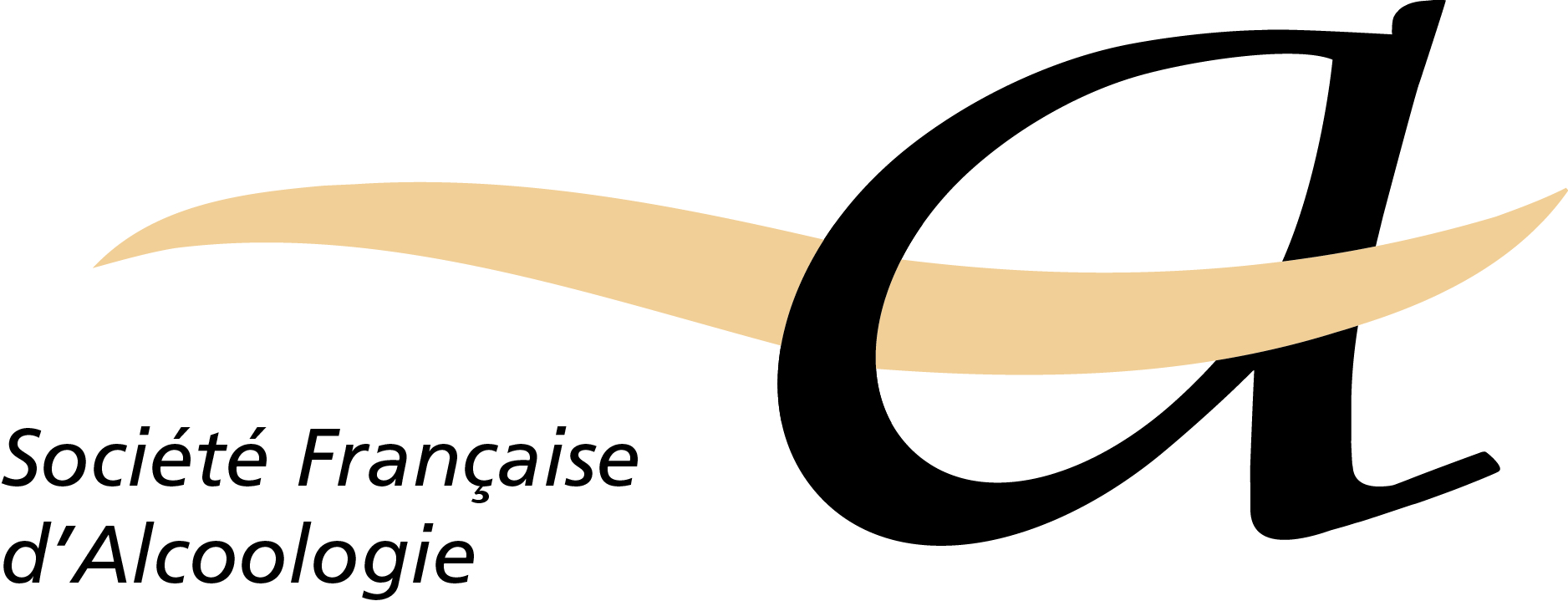 Traitement IEA
Abord non médicamenteux (Mirijello et al., 2023 ; Nikolić et al., 2011) 
 Pas de traitement spécifique de l’IEA  approches symptomatiques
 gestion des signes surajoutés (vomissements…)
 de la veisalgie
 surveillance jusqu’à récupération somato-psychique, 
 prévention traitement d’éventuelles complications 
 et prévention d’un possible sevrage alcoolique
 Lavage gastrique non recommandé 
 ni charbon actif (inefficace) 
 Epuration extrarénale par hémodialyse parfois cité 
formes graves ou intenses (> 6 g/l ?) (Lamiable et al., 2004)
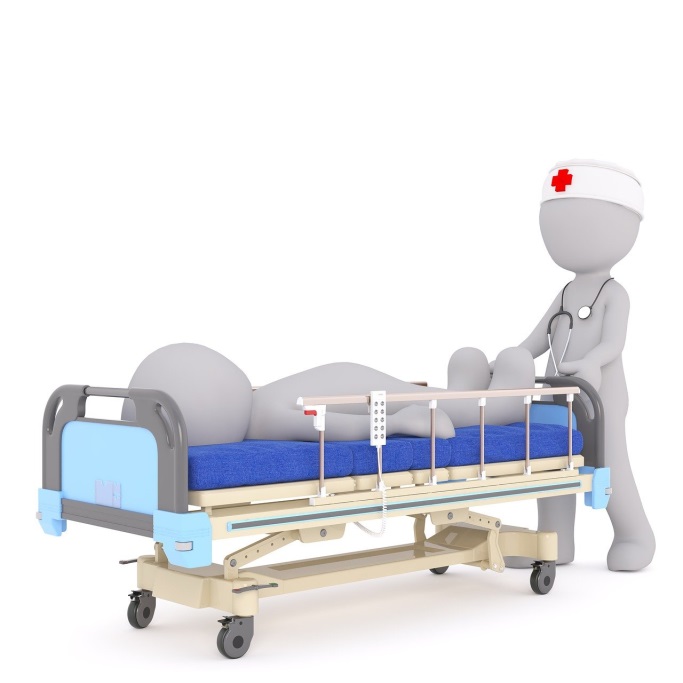 https://pixabay.com/fr/illustrations/les-soins-aux-patients-m%C3%A2le-blanc-1874756/
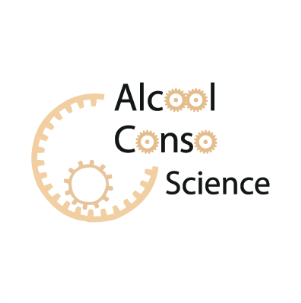 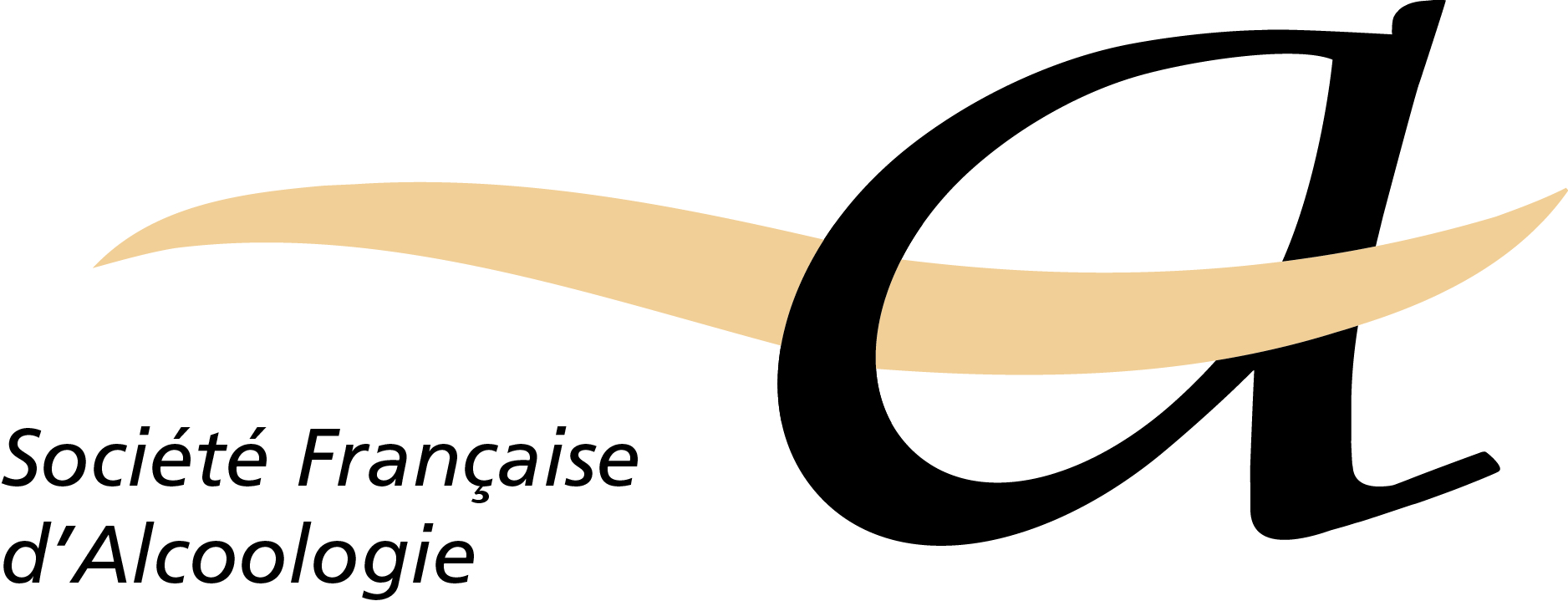 Traitement IEA
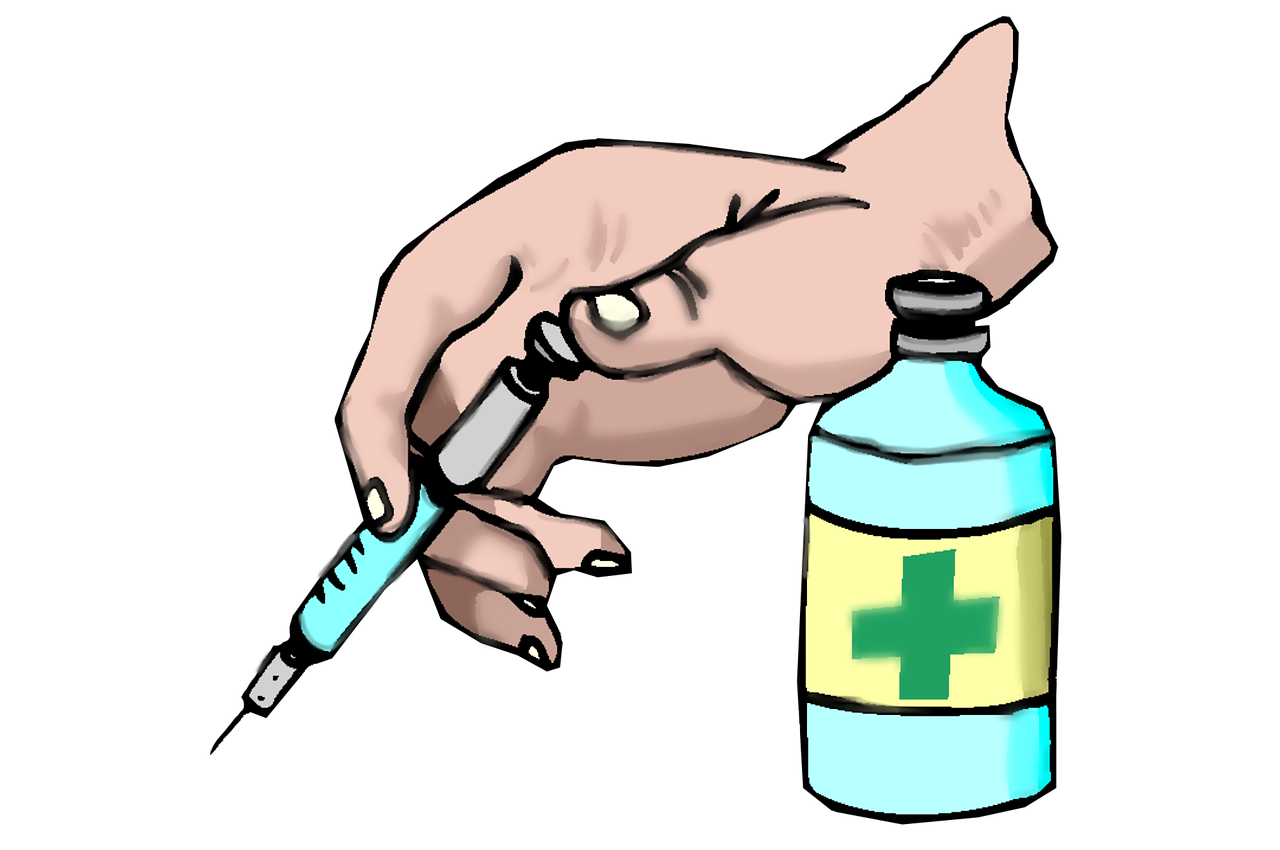 Abord médicamenteux
 Aucun antidote à l’alcool 
(D’Angelo et al., 2022; Mirijello et al., 2023) 
 Métadoxine disponible dans quelques pays (pas en France) controversées  
 Dihydromyricétine non étayée  
 Naloxone n’apparait plus (ni la naltrexone) 
 Flumazénil  (antagoniste spécifique récepteurs GABAA), inefficace aux doses habituelles
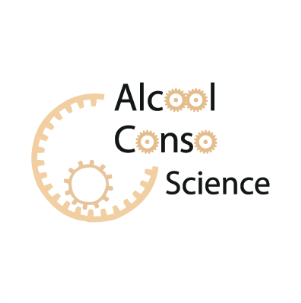 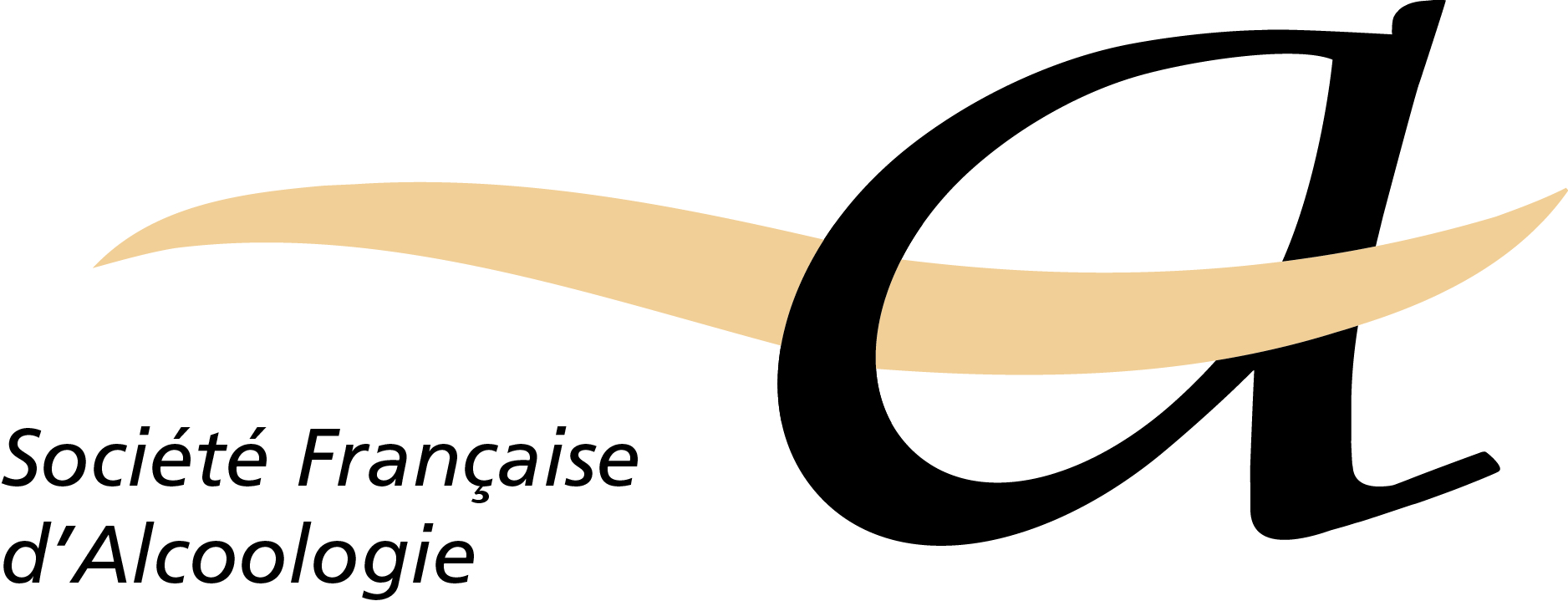 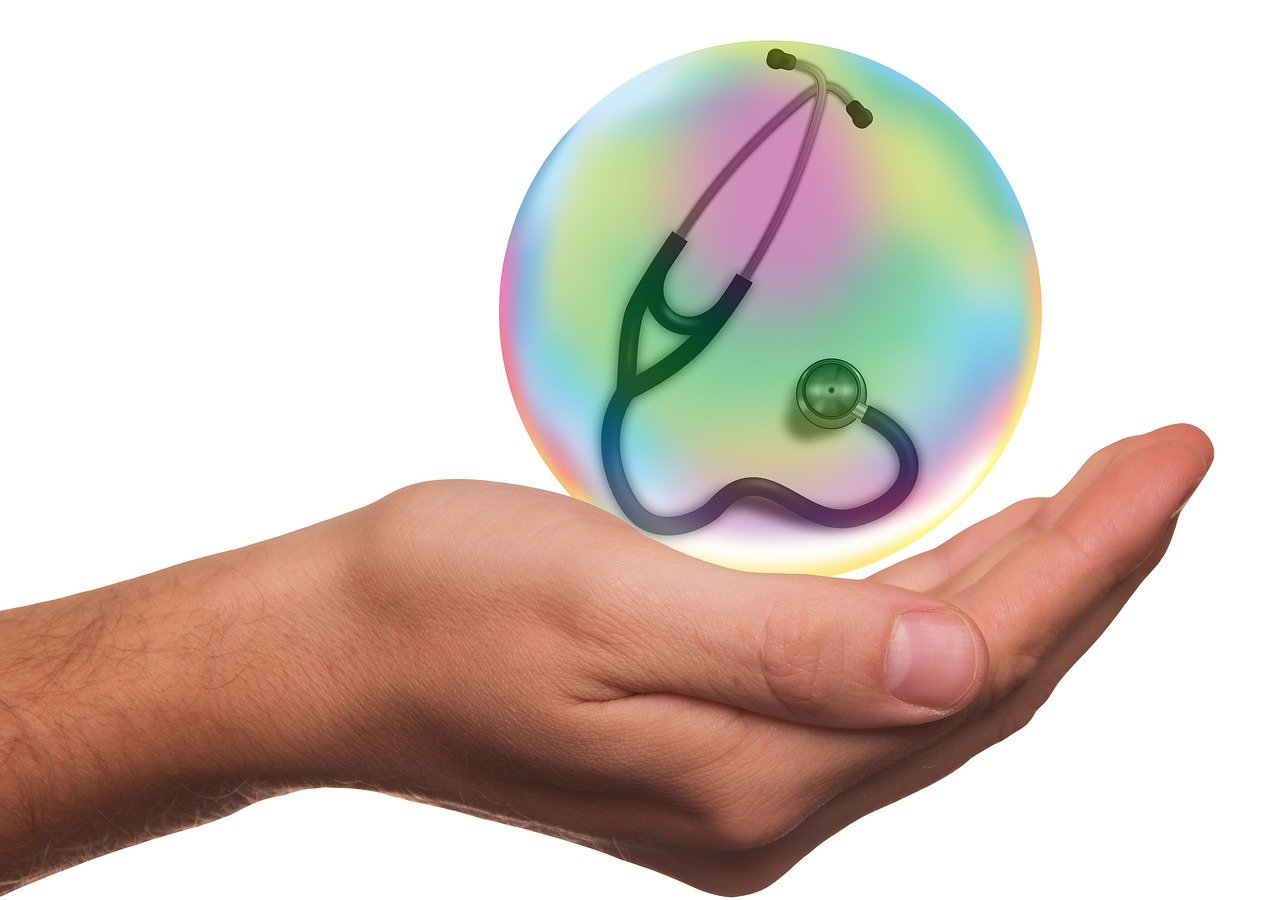 Traitement IEA
Traitement des complications
 Traitement symptomatique 
 Troubles circulatoires, 
 Troubles respiratoires  : mise en PLS si tr vigilance … assistance respiratoire
 Correction hypothermie ou troubles métaboliques (Lamiable et al., 2004). 
 Prévention fausse-route : limitation alimentation à phase aigüe (Nikolić et al., 2011)
 Lors d’agitation, 
 Réassurance ou « sédation verbale » toujours possible 
 Benzodiazépines proposées (diazépam) ou évitées (potentialisation)  (Mirijello et al., 2023)
 +/- antipsychotique : tiapride (Leveau, 2022) ou halopéridol
 +/- contention physique, associée à un traitement sédatif (Leveau, 2022). 
 Prévention et traitements sevrages alcooliques (Société Française d’Alcoologie, 2023).
https://pixabay.com/fr/illustrations/assurance-sant%C3%A9-assurance-sant%C3%A9-1991276/
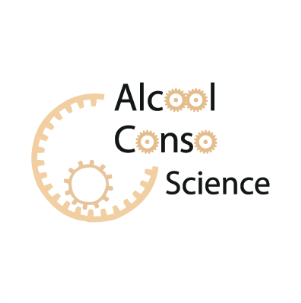 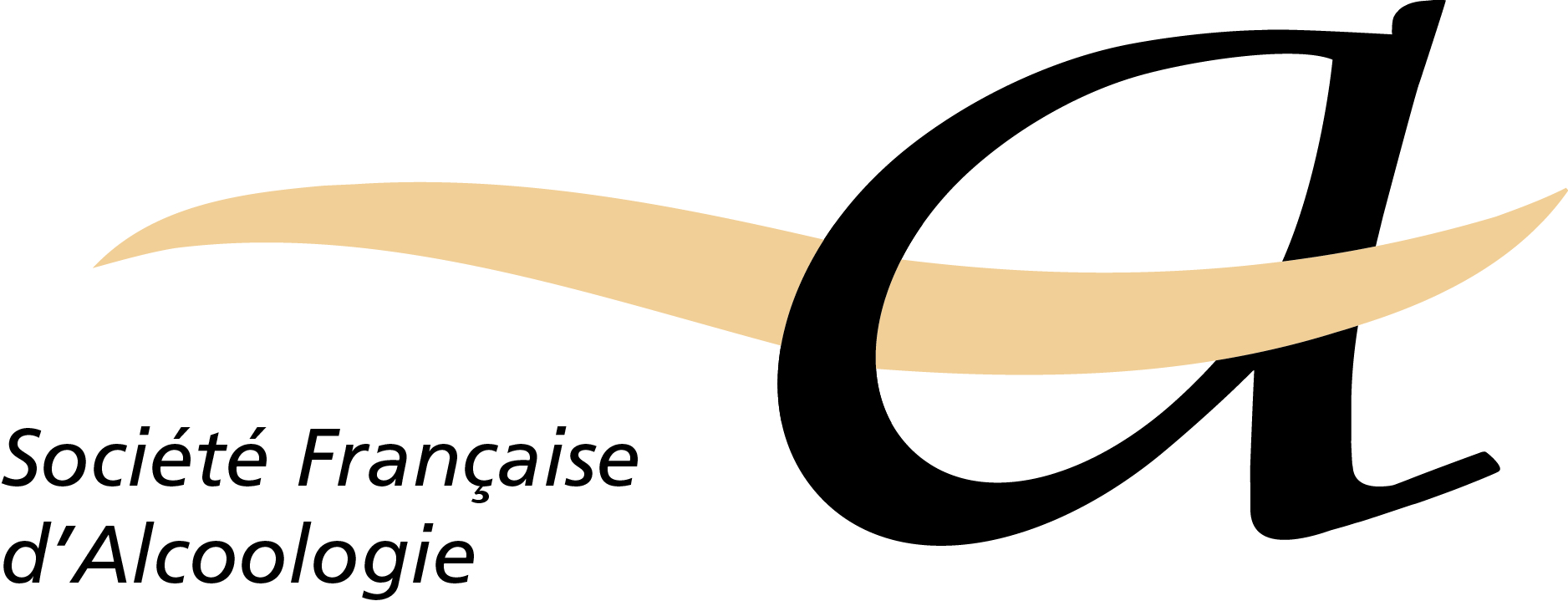 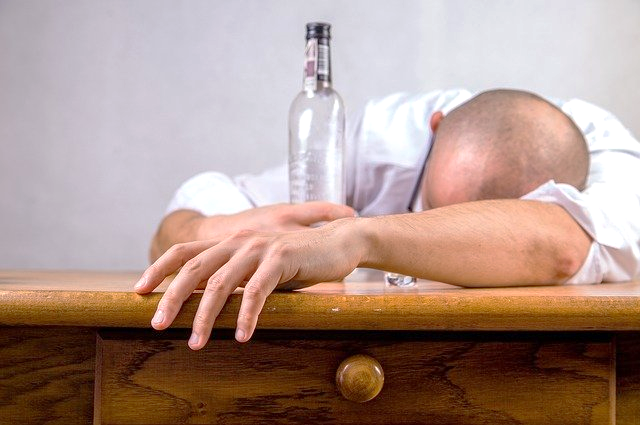 Veisalgie
Veisalgie et lendemain de veille
 Sensations déplaisantes du lendemain de l’ivresse pas banal 
 associées à des troubles neurocognitifs sources de risques secondaires 

 Appellation variable: (Razvodovsky, 2021)
 Gueule de bois (xylostome)
 Veisalgie 
 Lendemain de veille (Quebec) 
 Hangover (dépendu) anglo-saxons
 Katzenjammer/Kater (pleurs de chats) germanique
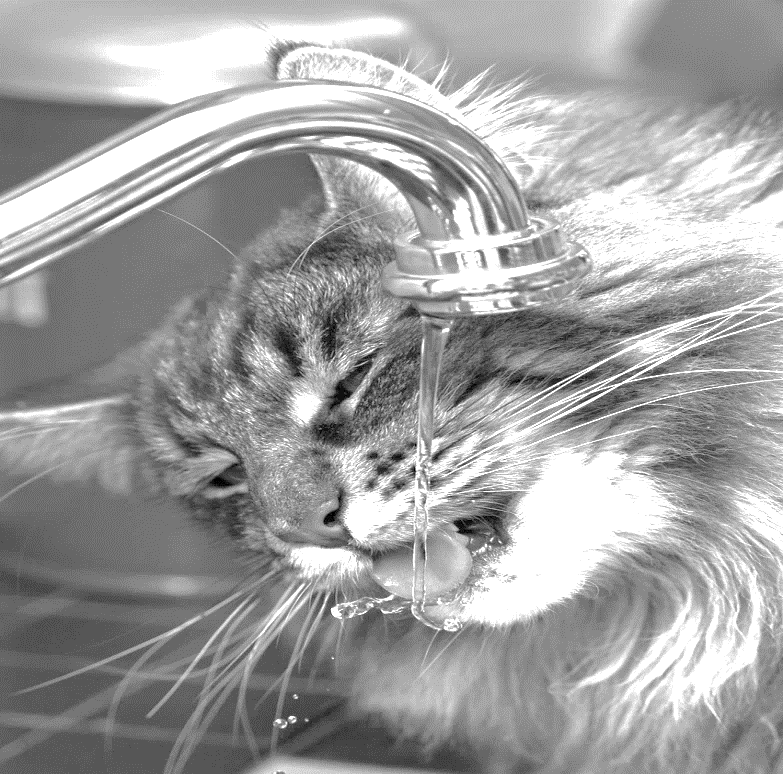 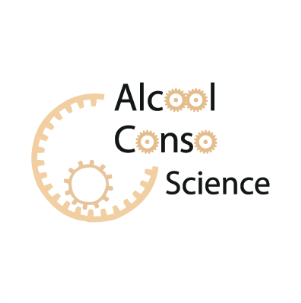 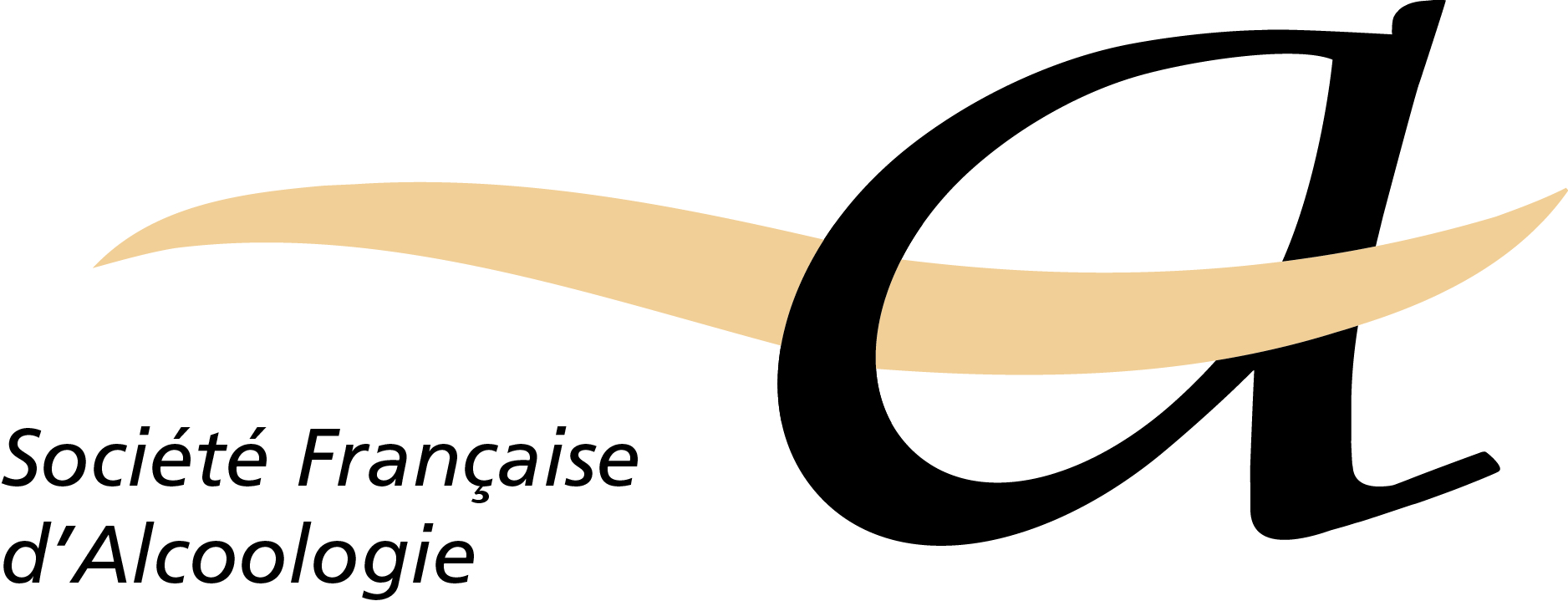 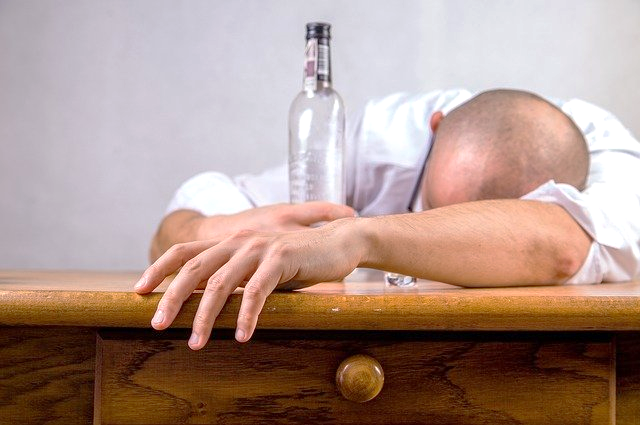 Veisalgie
Présentation clinique 
 Premiers signes quand l’alcoolémie revient à zéro : 
 6 à 8 heures après IEA pour s’étaler sur +/- 20 d’heures (Razvodovsky, 2021) 
 Les signes cliniques peuvent être multiples entre (Educ’alcool, 2012)
 Fatigue générale, mal-être, soif intense, sécheresse buccale… 
 Hypersensibilité son /lumière, vertiges & nystagmus, lipothymies…
 Céphalées, crampes musculaires, insomnie… 
 Anorexie, douleurs abdominales, gastralgies, nausées, vomissements, diarrhée…
 Palpitations, tachycardie (+/- ACFA), HTA, tremblements, chaud/froid, sueurs… 
 Tr cognitifs : attention/concentration, mémoire, visuospatiales, habiletés motrices 
 Irritabilité, culpabilité et remords, anxiété, dysphorie, dépression…
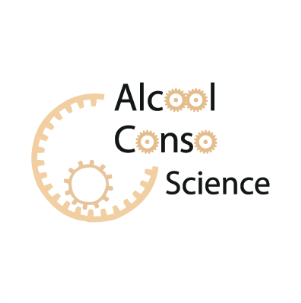 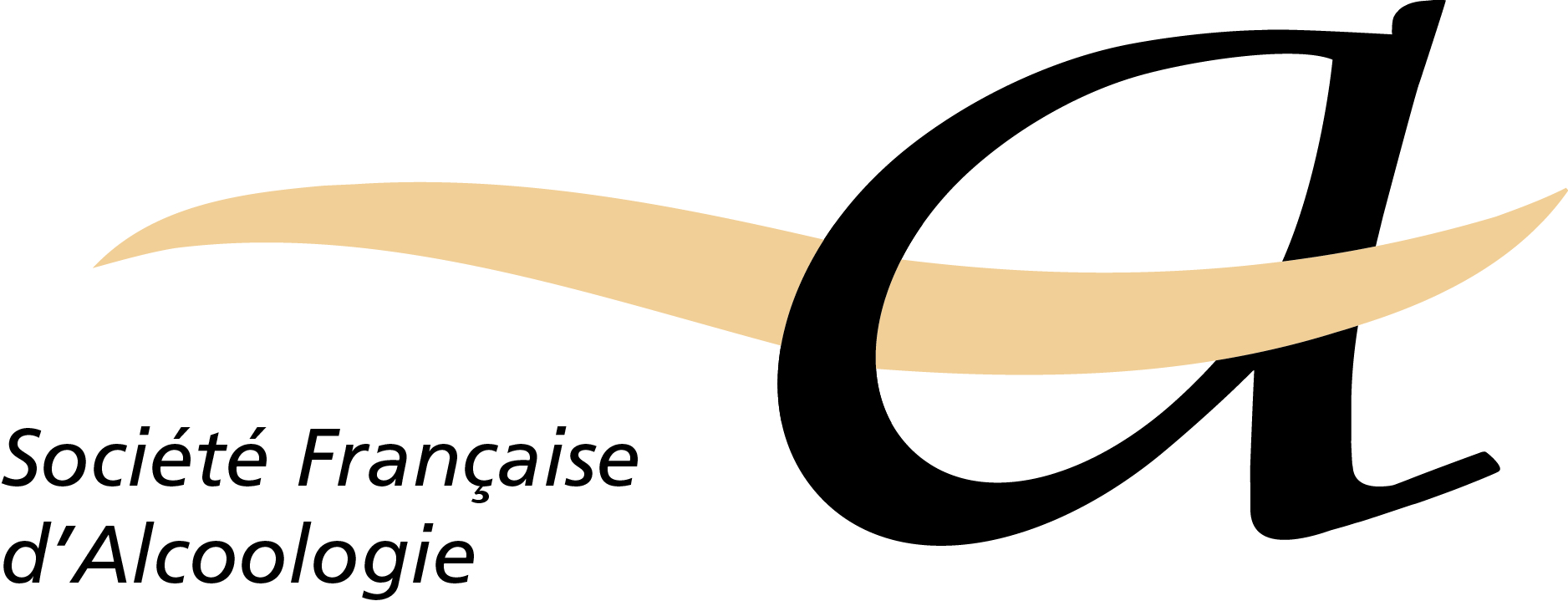 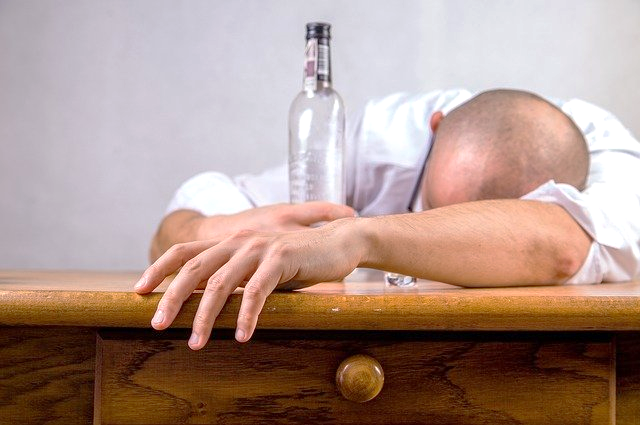 Veisalgie
Intensité d’expression
 1/4 de sujets asymptomatiques 
	et 3/4 symptomatiques, supposés résistants (Educ’alcool, 2012). 
 Intensité clinique positivement reliée à : (Razvodovsky, 2021; Verster et al., 2020; Educ’alcool, 2012;). 
 quantité bue  ou  niveau de culpabilité de l’épisode. 
 pureté des boissons : présence de méthanol, d’histamine ou de polyphénols, 
 consommation conjointe de tabac (nicotine)
 antécédents de veisalgie, sexe féminin ou avancée en âge
 Aucune base à variabilité des signes selon le type de boisson 
	 ordre d’ingestion : fermentées/distillées, vins blancs/rouges, bières ou vins  (Köchling et al., 2019)
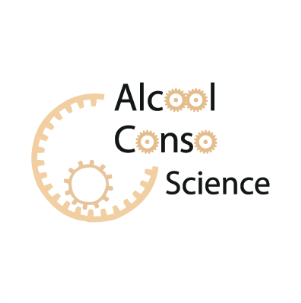 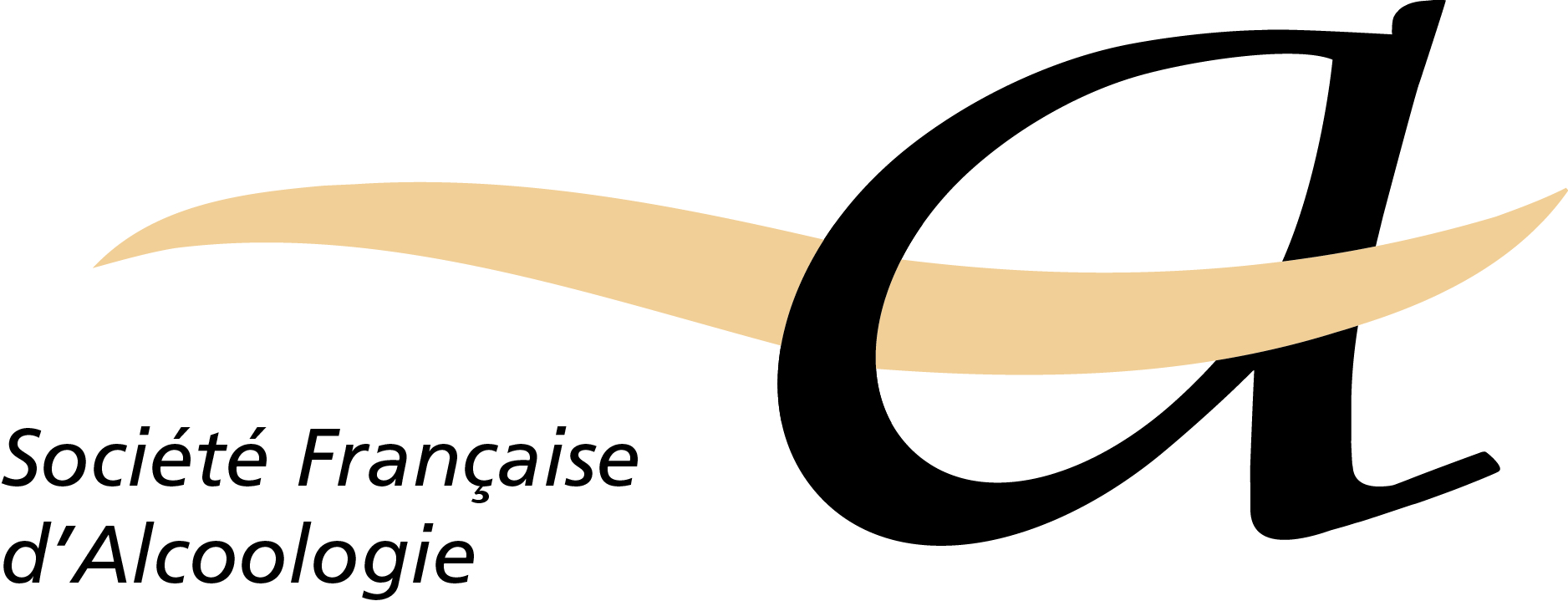 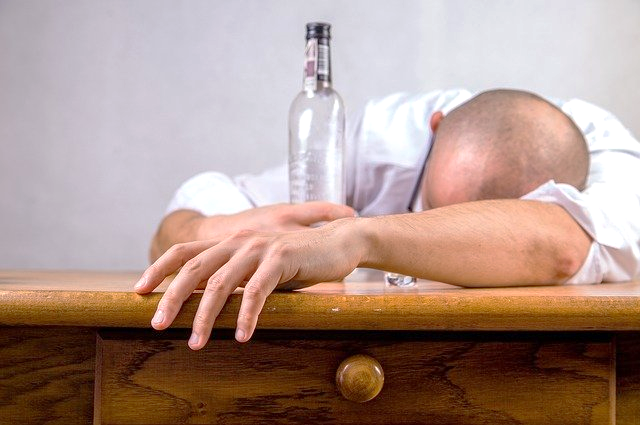 Veisalgie
Diagnostic différentiel  
 IEA  ou  Sevrage alcoolique   !!!
 Autres intoxications associées   … 
Bases physiopathologiques (Menecier, 2022; Razvodovsky, 2021): 
 Incertaines et multiples
 Déshydratation intracellulaire, avec inhibition des effets de l’ADH
 Désordres métaboliques (hypoglycémie relative, même si glucose inefficace)  
 Acidose métabolique 
 Déséquilibre système immunitaire ou dérégulation de la voie des cytokines
 État de stress oxydatif par surproduction d’acétaldéhyde et effet antabuse
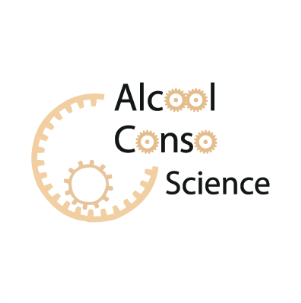 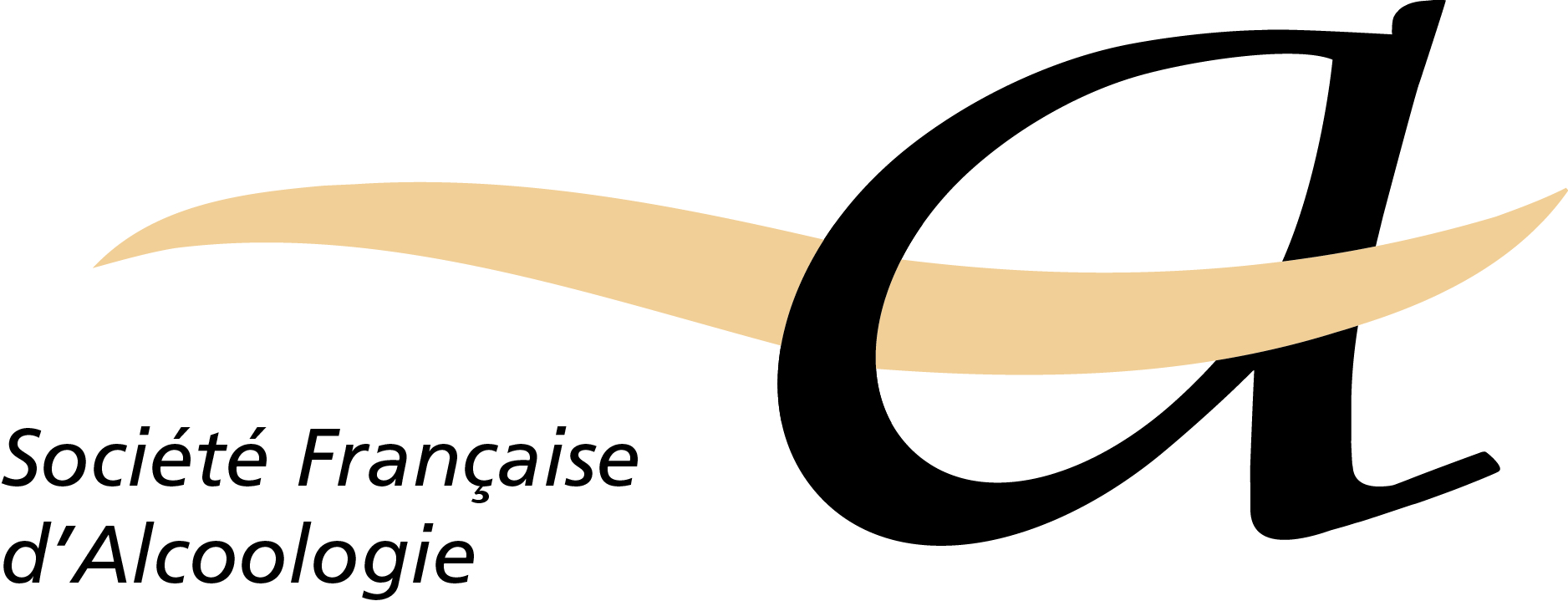 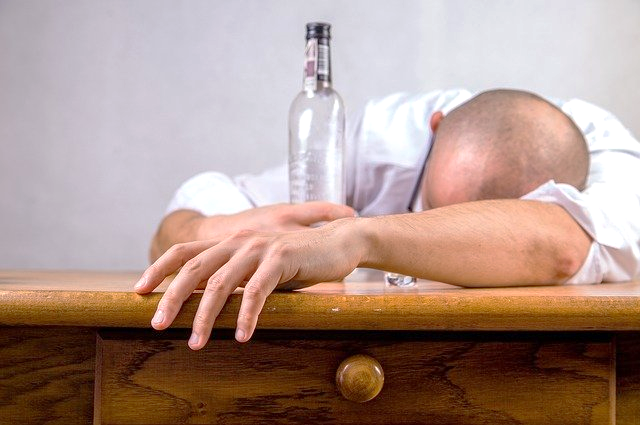 Veisalgie
Conséquences individuelles ou collectives 
  Inconfort vécu
 mise en danger de soi ou d’autrui malgré alcoolémie nulle ou très basse
 Pour soi : 
 sur-risque d’accidents par troubles de vigilance et cognition. 
 surmortalité cardiaque et morts subites 
 Collectivement, 
 risques de blessure lors d’accidents de travail ou de trajets 
 pertes de performance et de productivité  dommages économiques  
(Razvodovsky, 2021; Wiese et al., 2000)
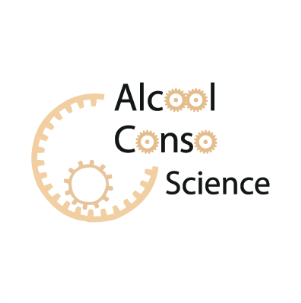 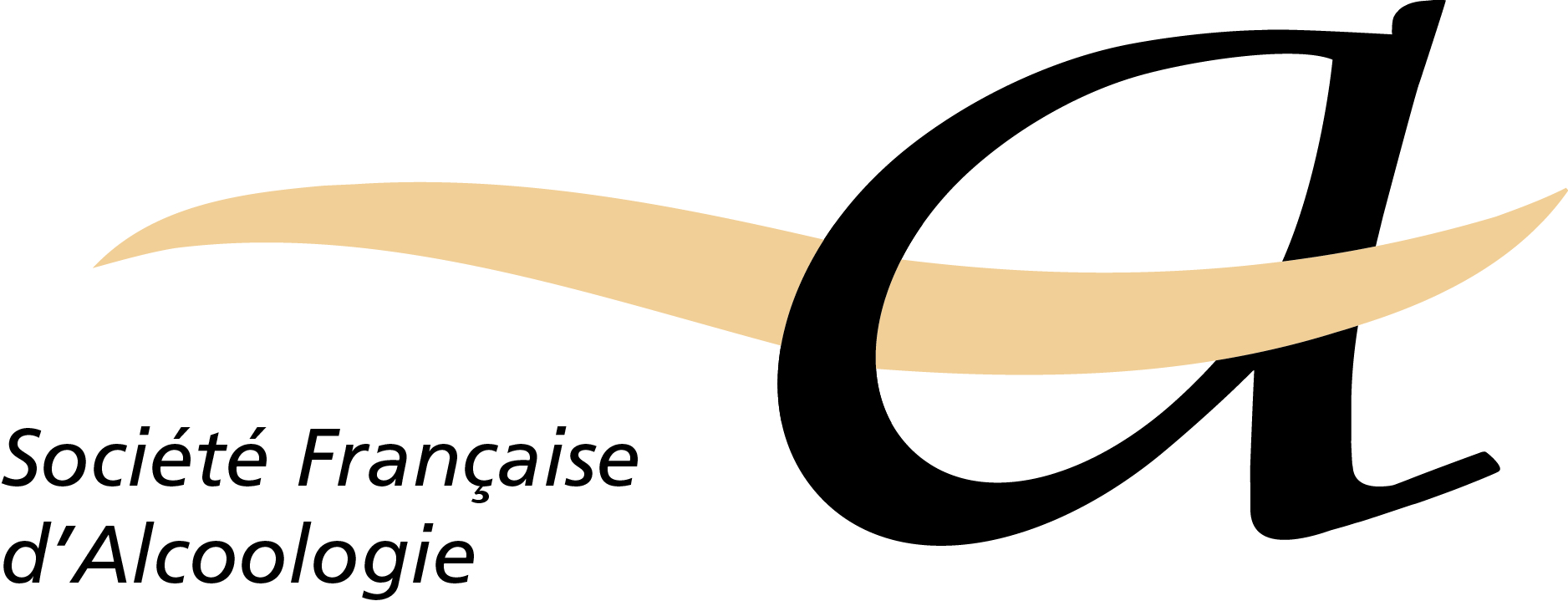 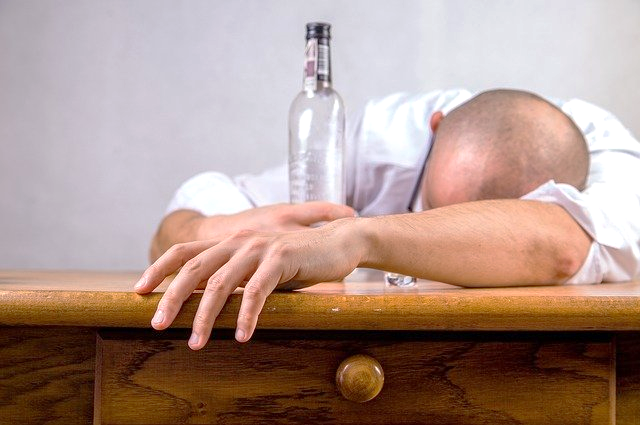 Veisalgie
Traitement préventif ou curatif
 Pas de traitement curatif ou préventif efficace 
 Malgré multiples recettes traditionnelles			 (Mackus et al., 2018).
 L’alcool n’est pas un traitement (ni le cannabis) 
 AINS ou aspirine 
 peu efficaces hormis sur céphalées 
 sur-risque de gastro-toxicité cumulée à l’alcool
 Consensus pour proposer de 
 se réhydrater avec des boissons non alcooliques, 
 manger modérément… 
 doute effets préventifs de vit B6 ou curatifs de fruits, champignons ou herbes 					(Menecier, 2022).
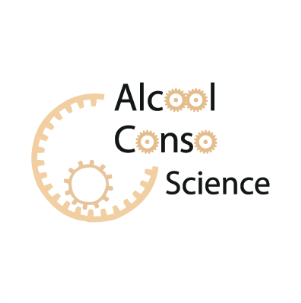 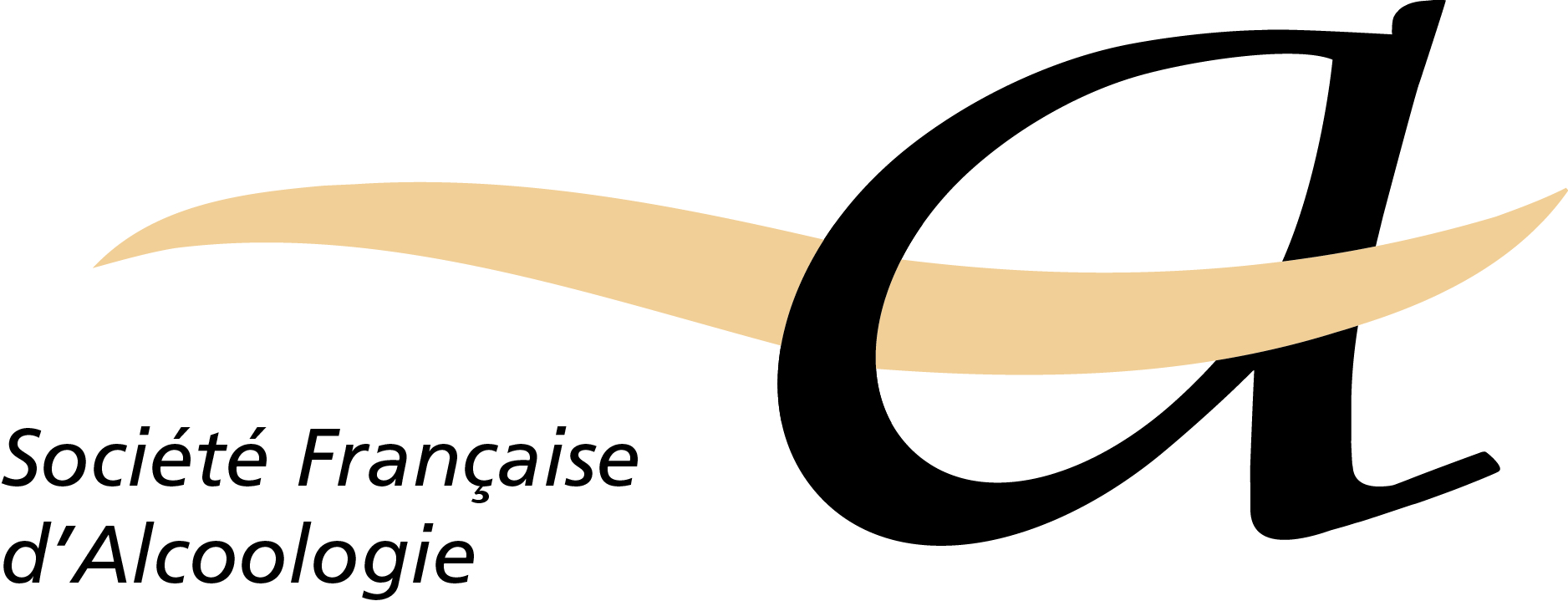 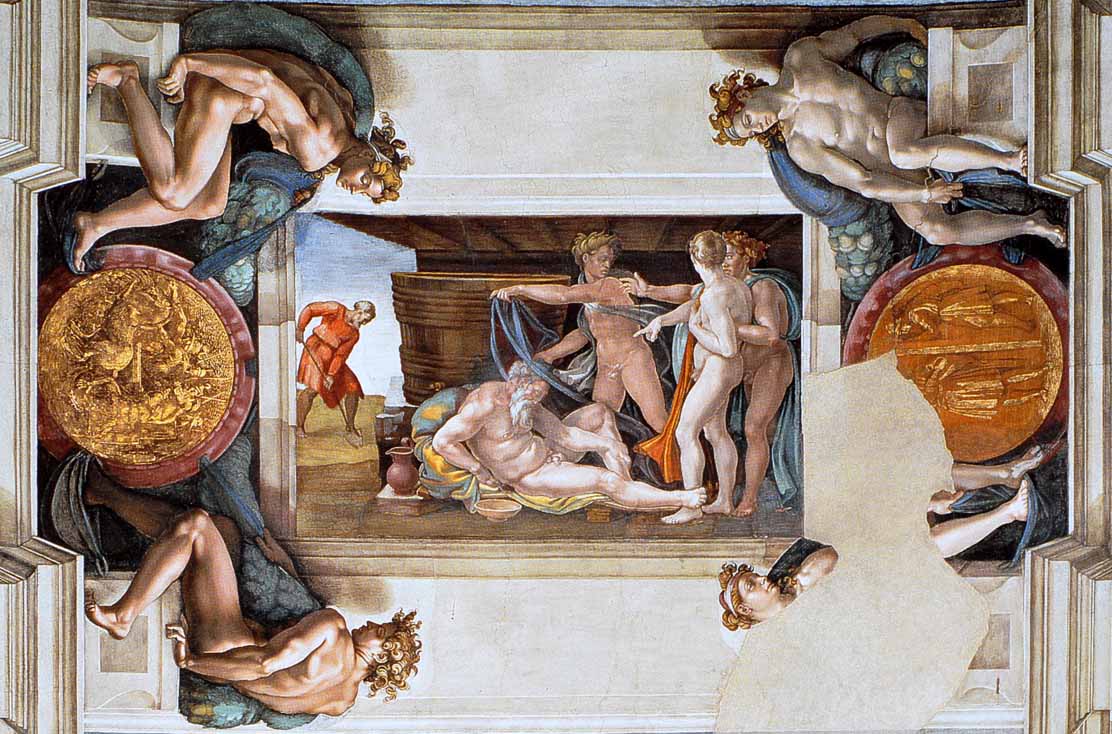 Ivresses
Par Michel-Ange Buronarroti — Voûte de la chapelle Sixtine, Domaine public, https://commons.wikimedia.org/w/index.php?curid=10107141
Ivresses alcooliques
 Expression clinique de l’IEA : l’intention d’ivresse est centrale dans l’IEA (Menecier, 2022)
Parler d’ivresse
 Après temps infraclinique, phase d’excitation puis de sommeil: clinique IEA (Fouquet, 1994) 
 Approche psychodynamique : occasion d’énoncer ce qui est tu, conflit ou souffrance
 Réalité à ne pas diaboliser (abord hygiéniste sanitaire), ni banaliser. (Gonnet, 2003; Menecier, 2022)
Ivreté  : notion ancienne, entre ivresse et sobriété
 Etat intermédiaire de griserie ébrieuse, socialement toléré. 
 Ivresse socialement admise et encadrée, culturellement intégrée (Gonnet, 2003)
 Eviter interdit social IEA (prohibitionniste) vers réduction des risques et de dommages
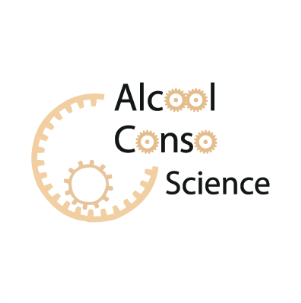 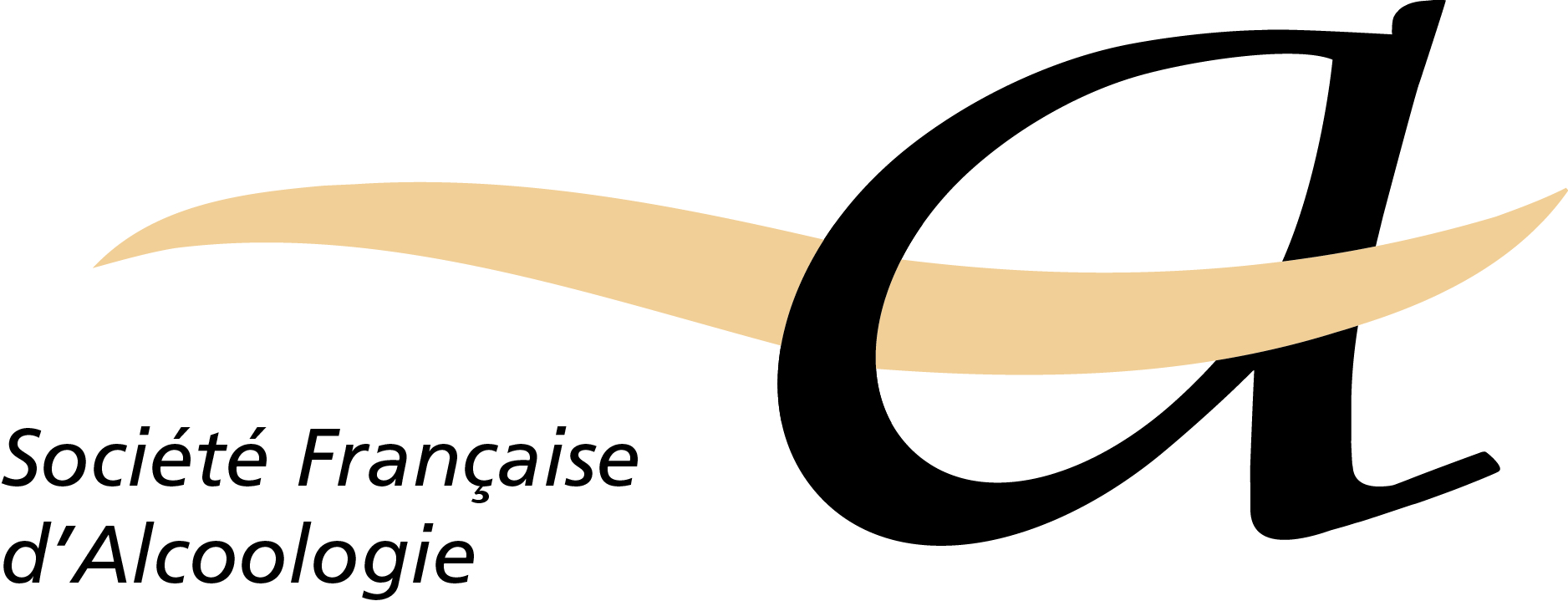 Discours du lendemain de l’ivresse -1
Espace de dialogue autour de l’alcool et son mésusage 
 Après dégrisement chaque patient doit pouvoir bénéficier 
 d’une intervention autour de sa consommation d’alcool (Leveau, 2022), 
 afin d’objectiver le mésusage d’alcool, d’informer le patient et l’orienter si besoin en conséquence (ANAES, 2001).
 Evaluer la relation à l’alcool au-delà gestion médicale de l’IEA 
 Alcoologie puis Addictologie de liaison : ELSA (Rotheval et al., 2008), 
 Actualisation conférence de consensus  SFMU « L’ivresse éthylique aiguë aux urgences » depuis 1992 (Sureau et al., 2006) 
 Recommandations ANAES pour la pratique clinique de 2001 (ANAES, 2001).
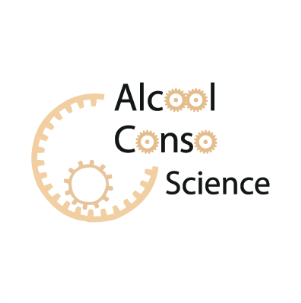 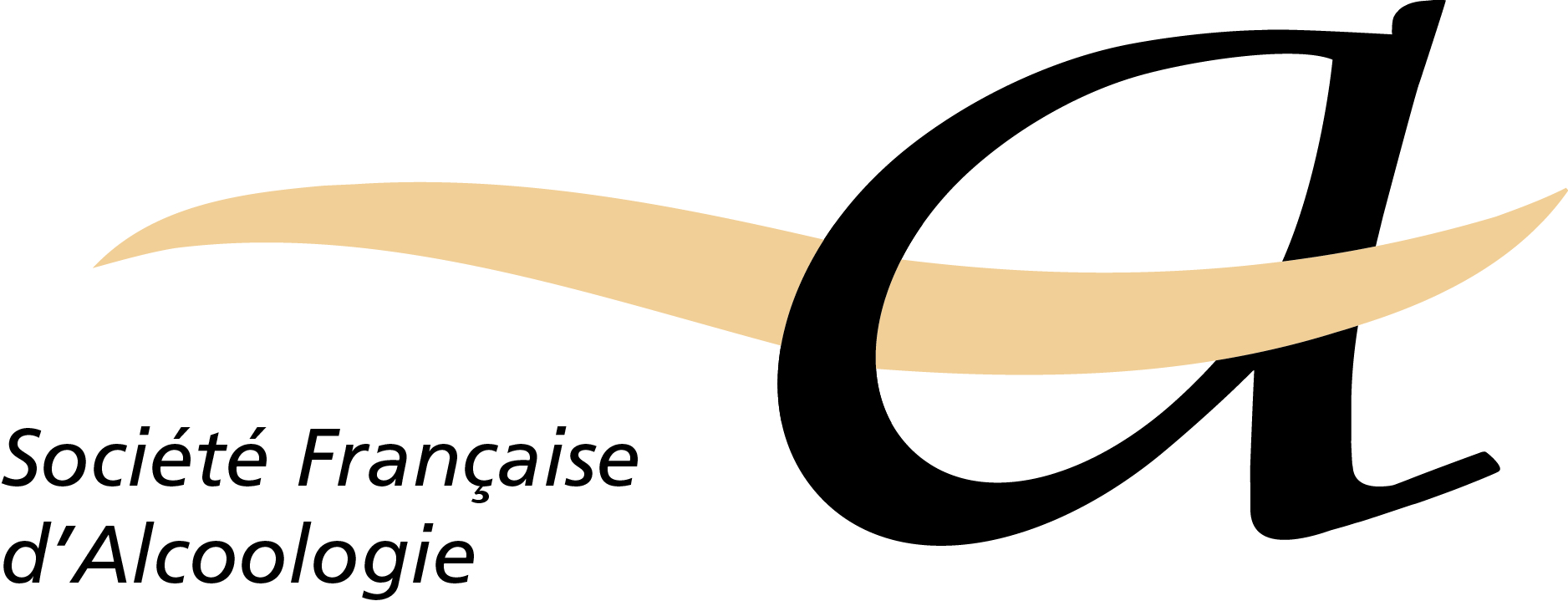 Discours du lendemain de l’ivresse -2
Parler d’alcool
 Met en lien les conséquences de l’IEA avec les consommations, évalue les consommations ou addictions associées 
(Rotheval et al., 2008). 
 Prévient la répétition d’IEA délétères ou hospitalisées 
 Evalue les ressources et motivations de changer les consommations
 Tirer profit de ce moment de remise en question 
	propice à un renfort de compétences psychosociales (Menecier et al., 2008).
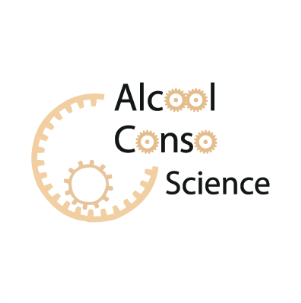 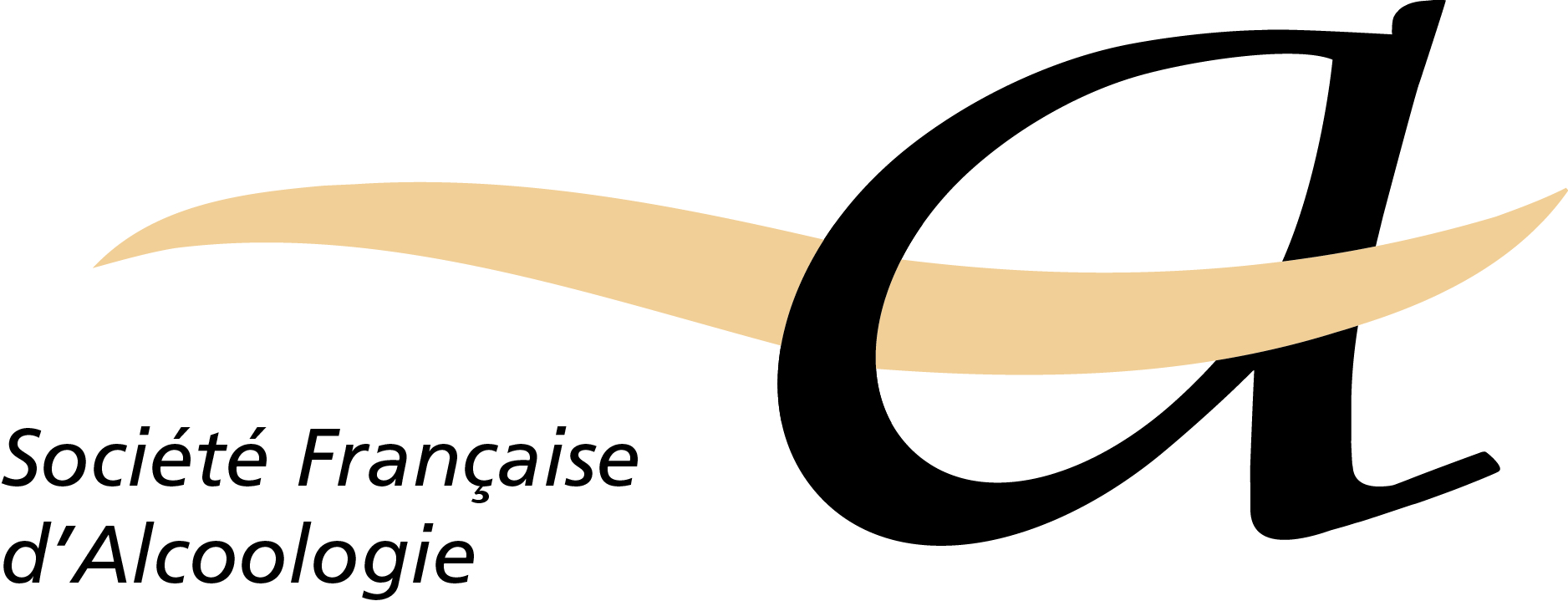 Recommandations
L’IEA résulte d’une consommation importante et inhabituelle d’alcool à type d’API (ou binge-drinking), source d’ivresse alcoolique.
 L’IEA est un diagnostic d’élimination en urgence, pour lequel un dosage d’alcoolémie est hautement souhaitable, au moins en milieu hospitalier.
Une recherche systématique d’intoxication associée (hédonique ou suicidaire) est requise.
Un diagnostic positif, différentiel et de complications/comorbidités est nécessaire.
Traitement symptomatique, avec gestion de la veisalgie, surveillance jusqu’à récupération somato-psychique, traitement de complications et prévention d’un sevrage alcoolique
La veisalgie (gueule de bois) au-delà de l’inconfort est une situation à risque à connaitre pour le patient ou pour autrui, au-delà du retour à zéro de l’alcoolémie.  
Une approche alcoologique doit suivre le temps toxicologique : évaluation de la relation à l’alcool et discours du lendemain de l’ivresse telle une intervention brève en addictologie
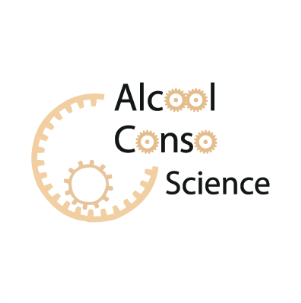 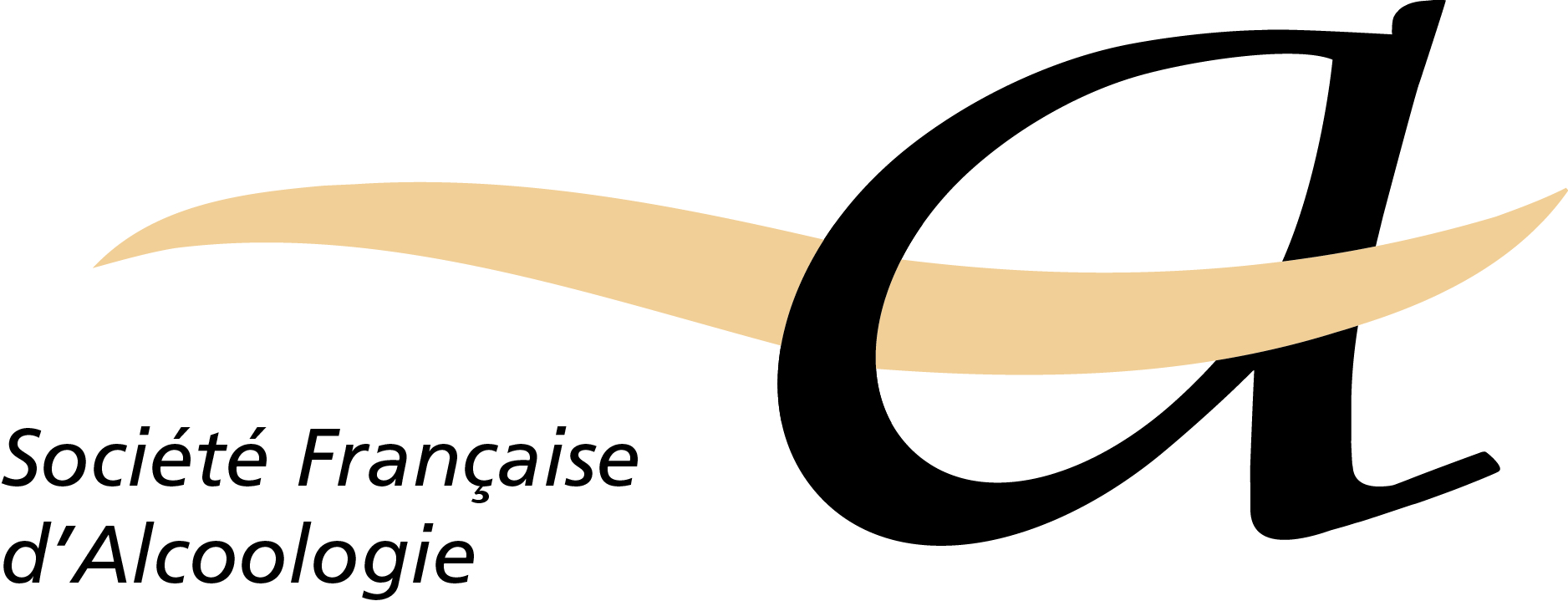 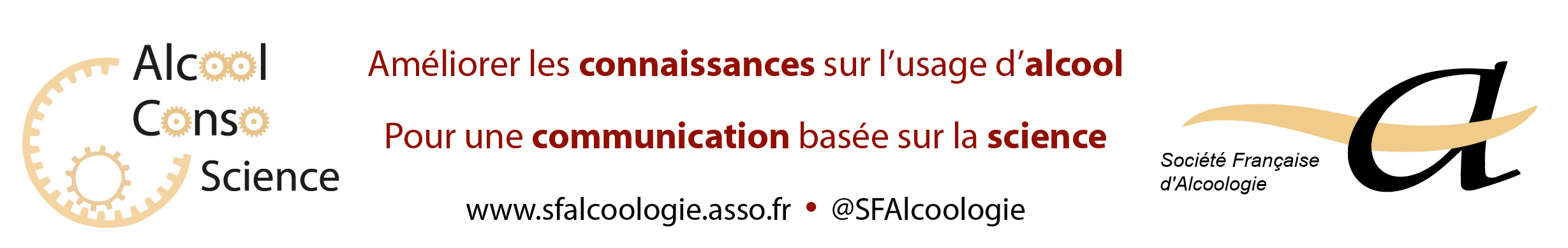 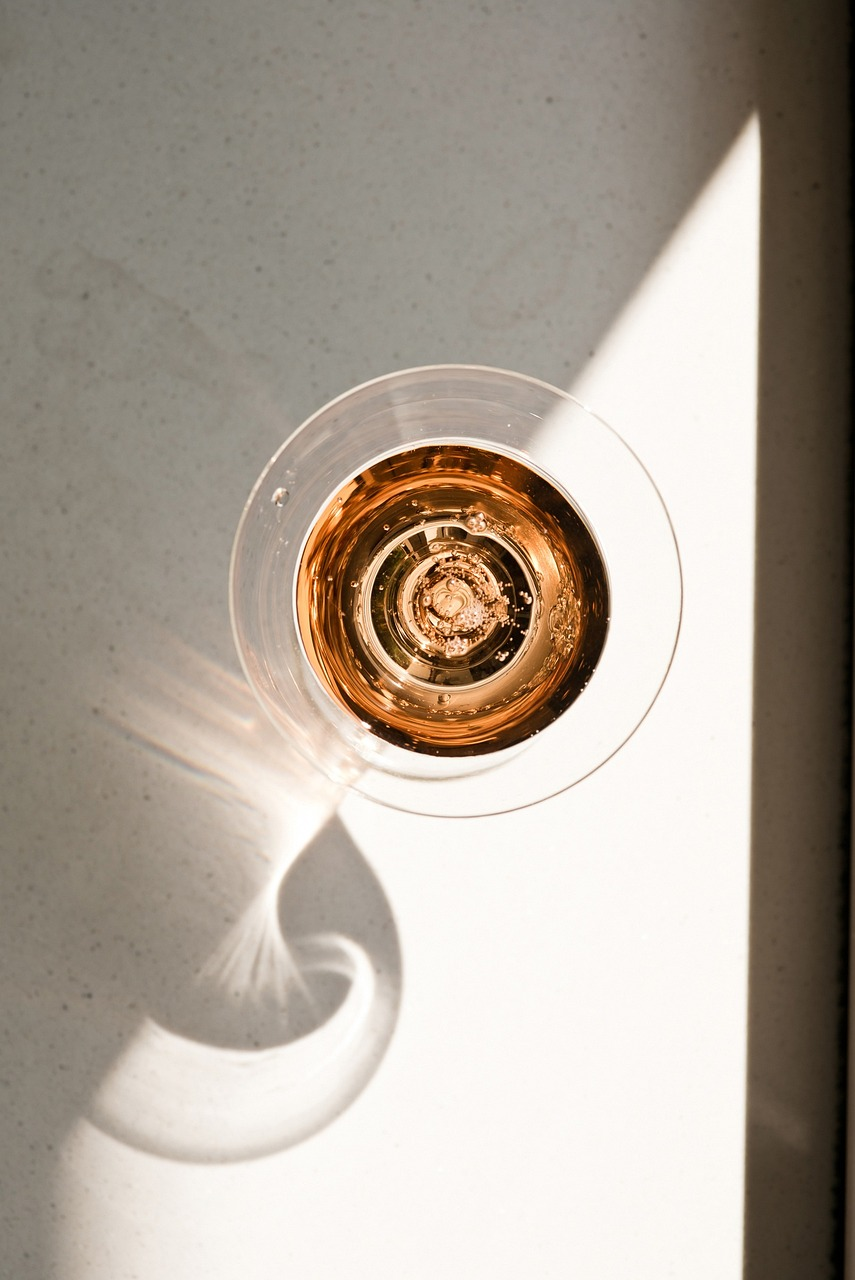 Pascal Menecier
    Delphine Lefranc
    Loetitia Rotheval 
     
 Lien vers la fiche complète
 Liens utiles
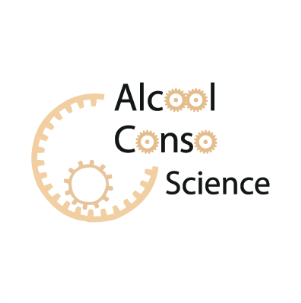 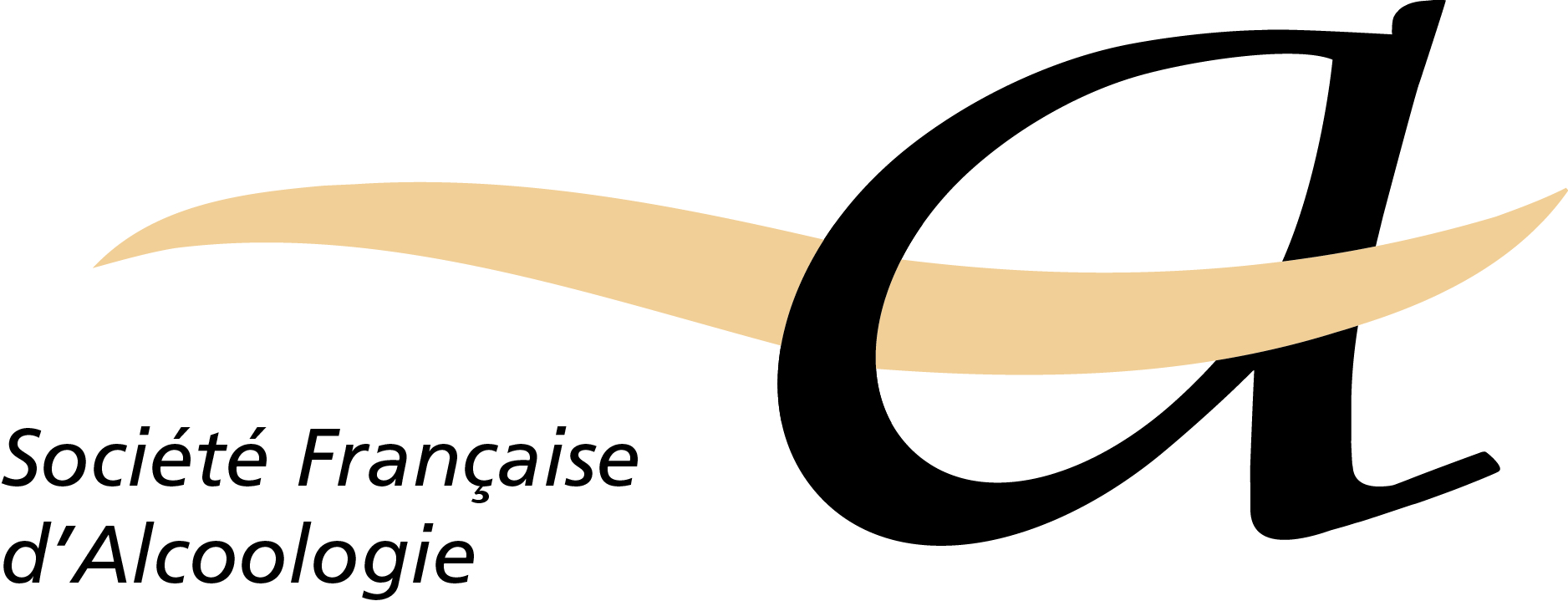 https://pixabay.com/fr/photos/cocktail-verre-%C3%A0-vin-anneau-2684866/